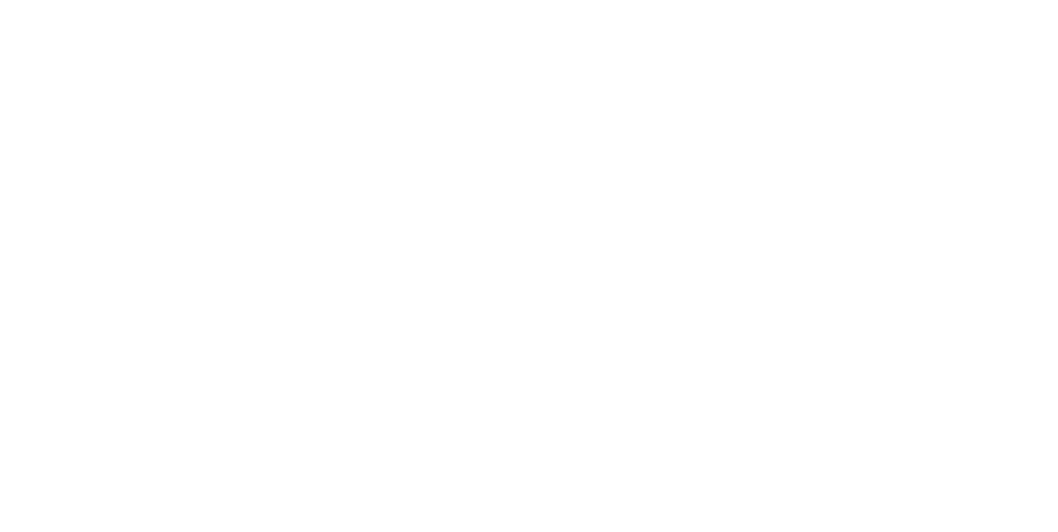 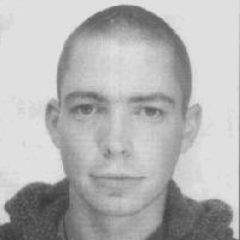 Simon Jones
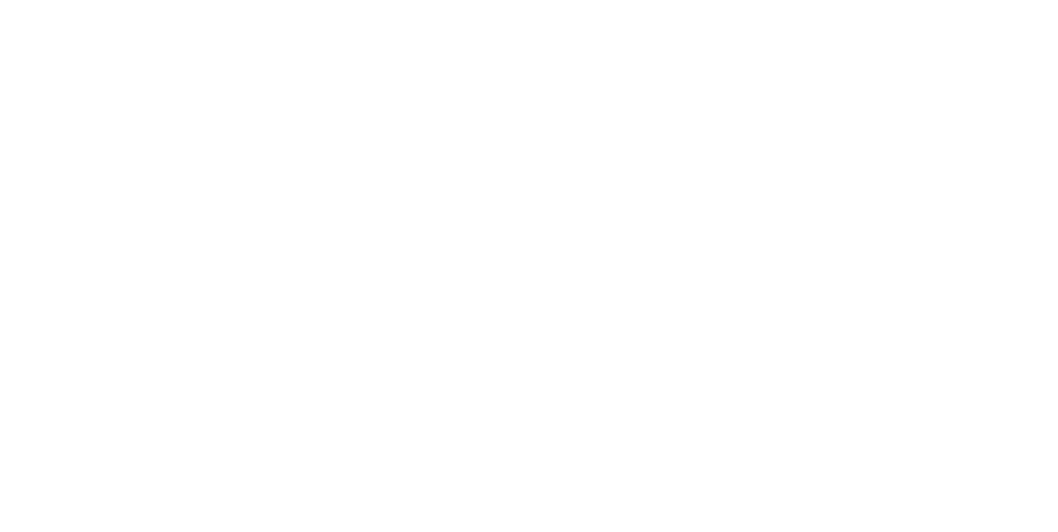 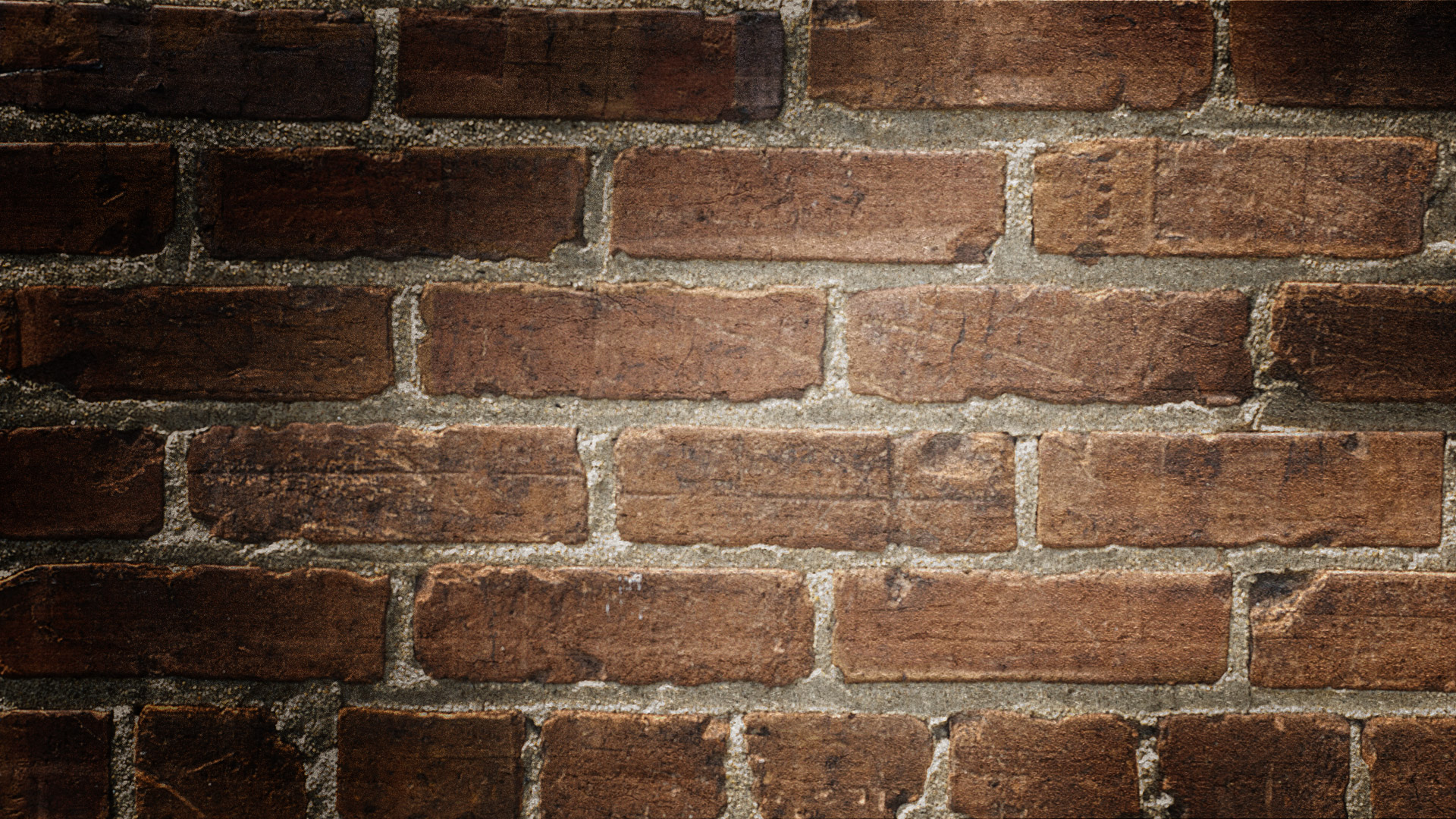 Euromin
Simon Jones was killed on 24th April 1998, aged 24, on his first day as a casual worker at Shoreham dock, working for a company called Euromin
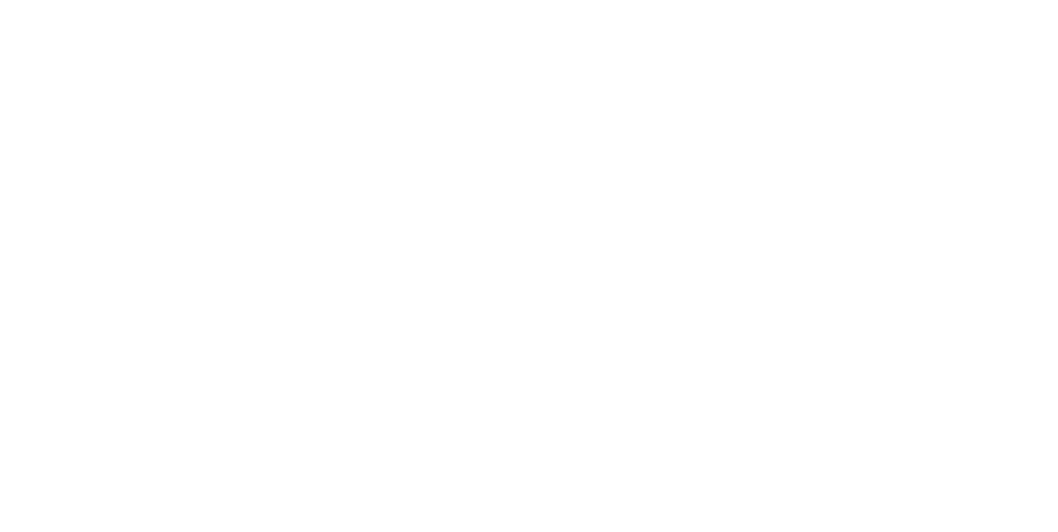 No Training
He was sent to work unloading cargo inside a ship - one of the most dangerous jobs in the country - with only a few minutes training
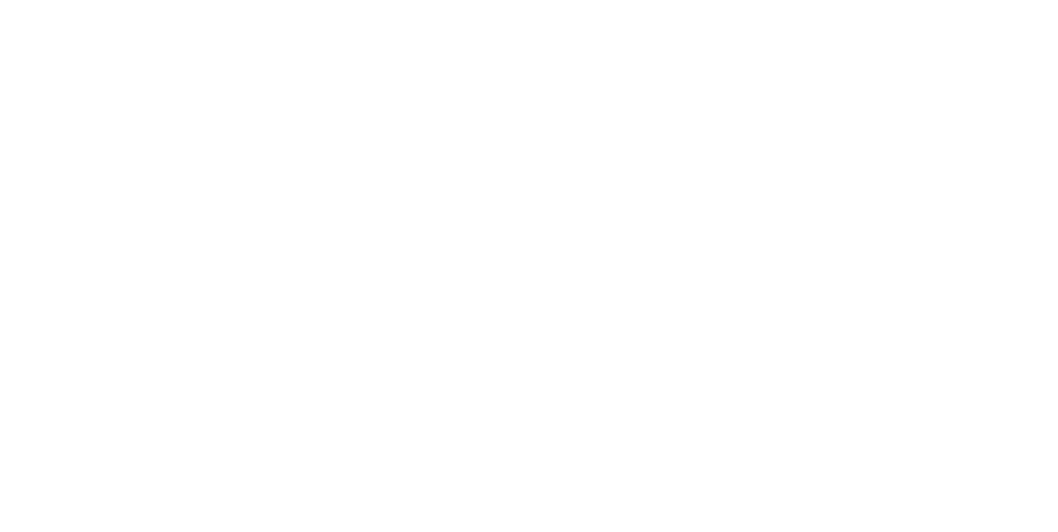 The Grab
Within hours of starting work his head was almost completely severed by the clam grab of a crane. 
Within hours of starting work his head was almost completely severed by the clam grab of a crane.
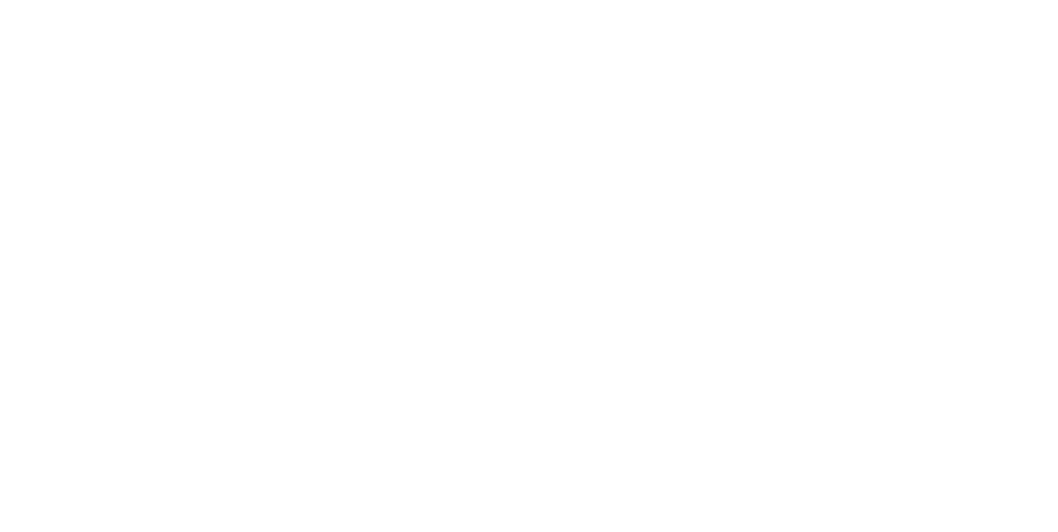 Cheap Fix
The grab had been adapted with four chains to lift bags of aggregate out of the hold
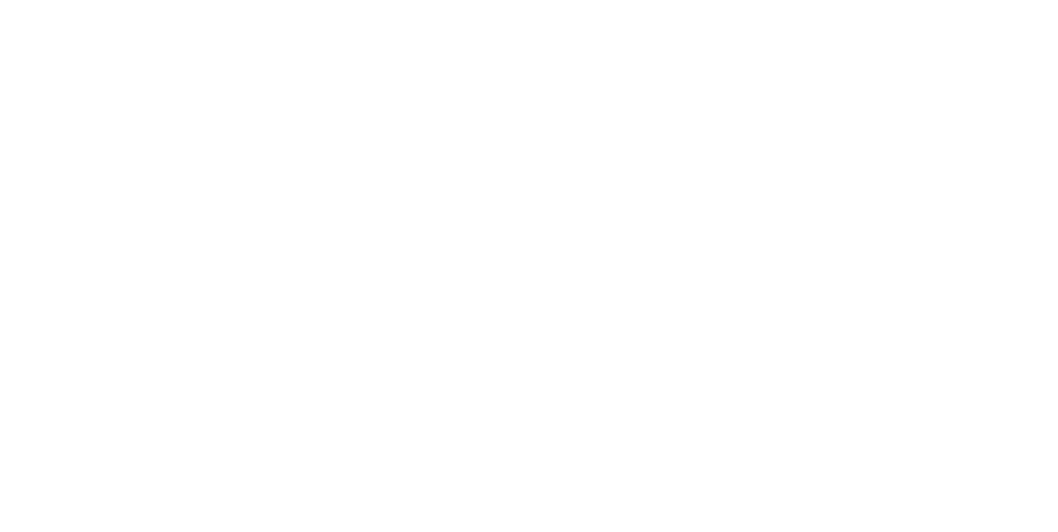 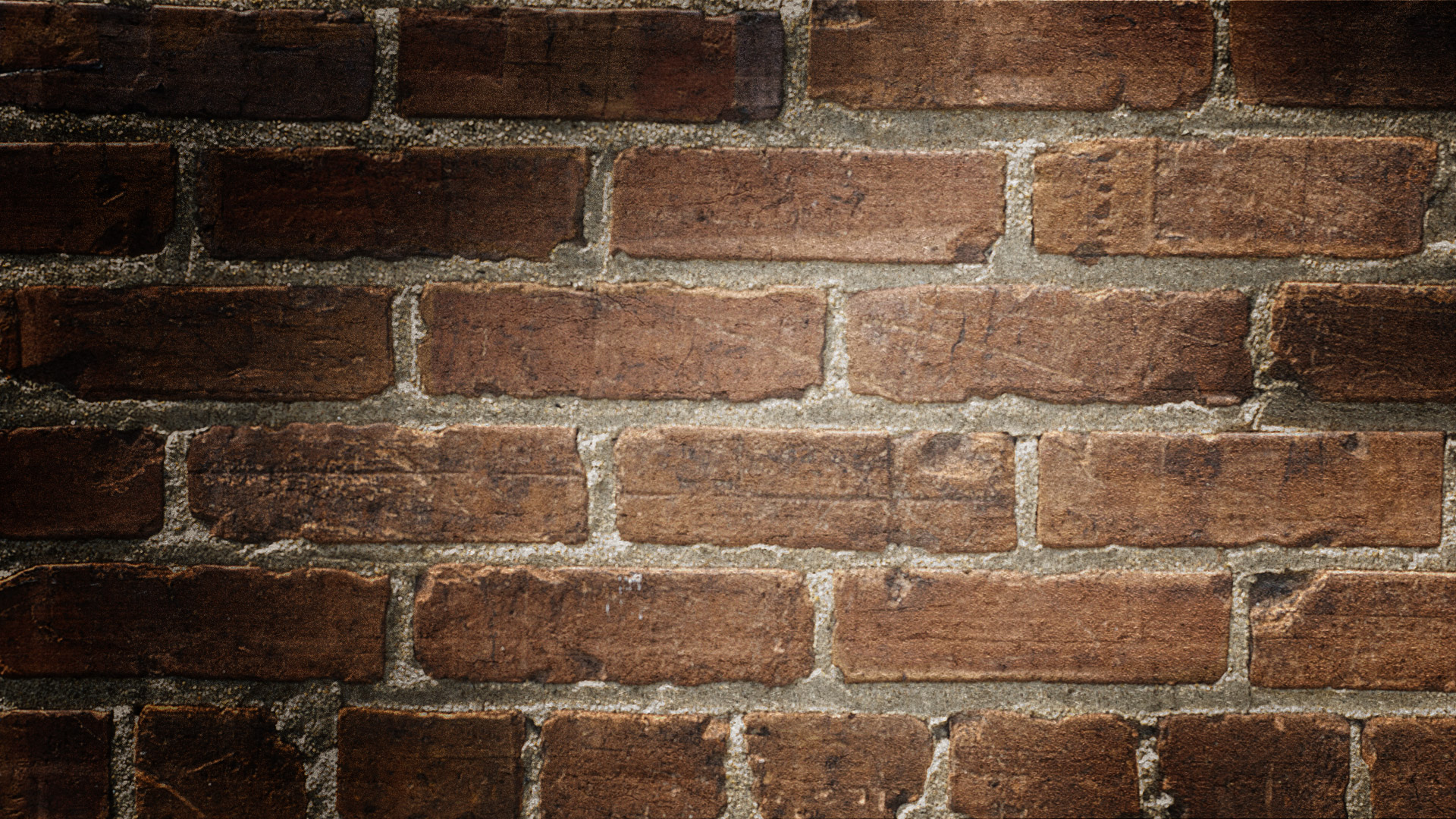 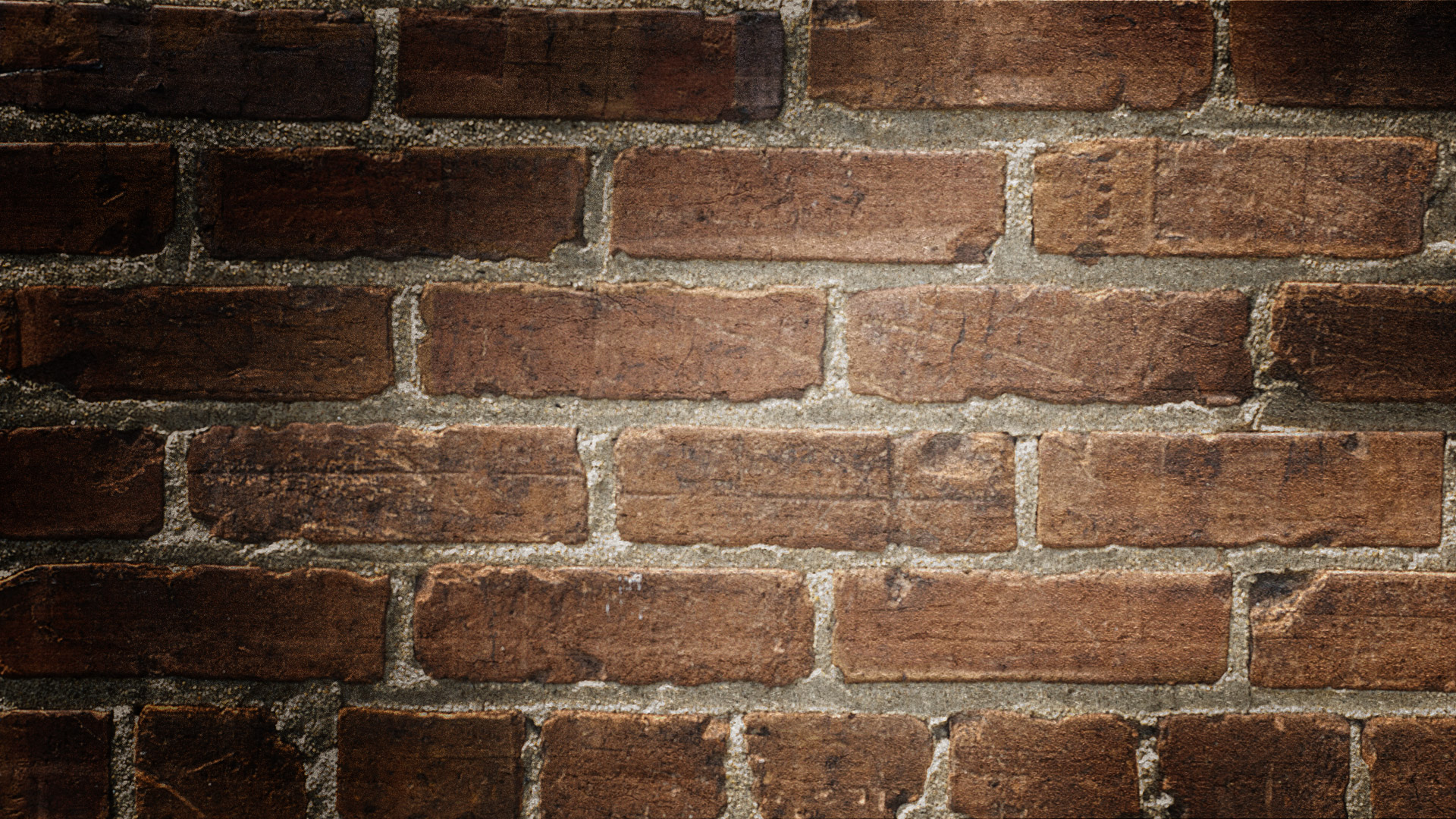 The Manager
The adaptation had been carried out on the direction of Euromin’s manager James Martell
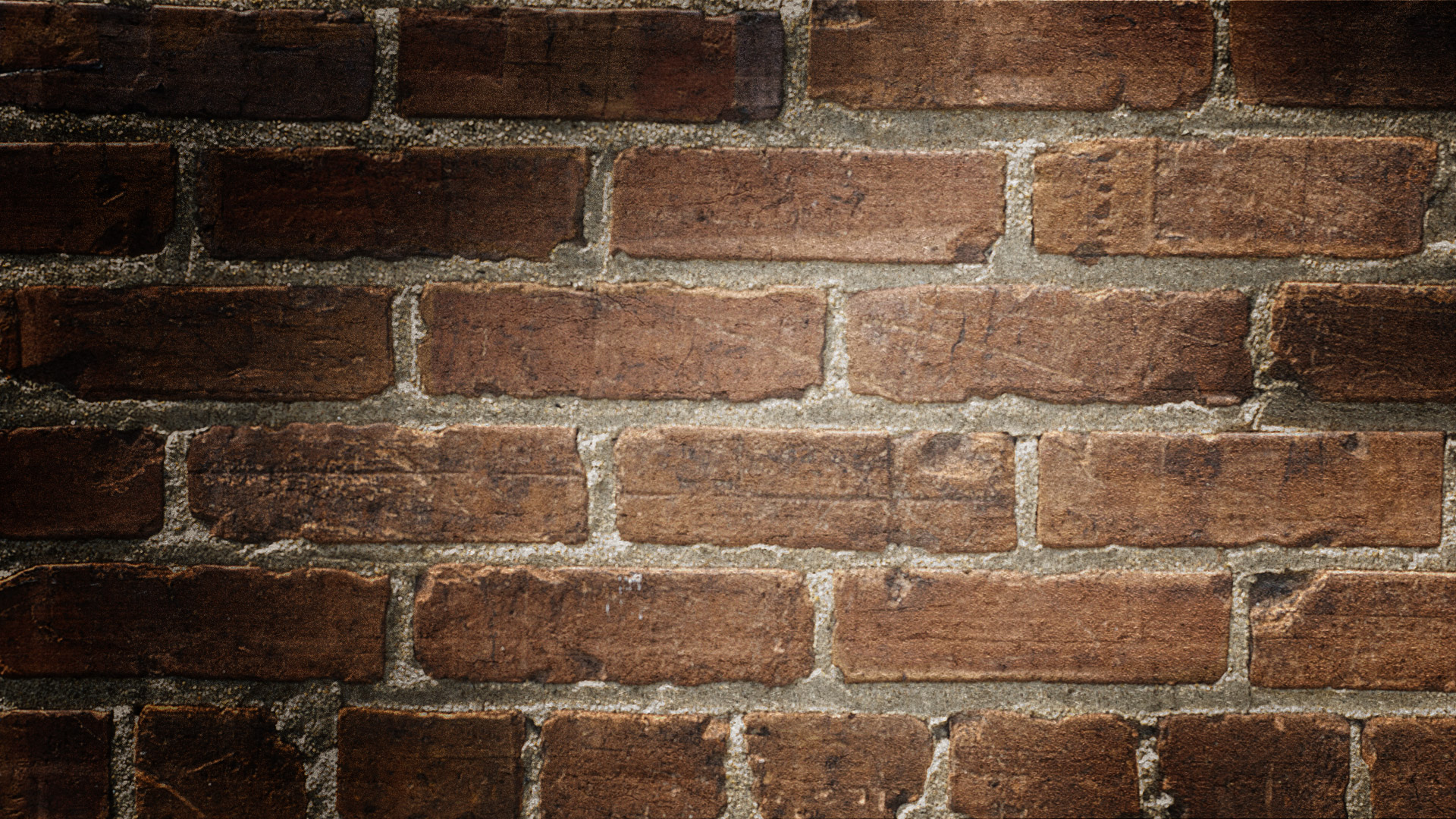 The Police
Two beat constables were called to the incident

The majority of police officers are not trained in Health and Safety legislation
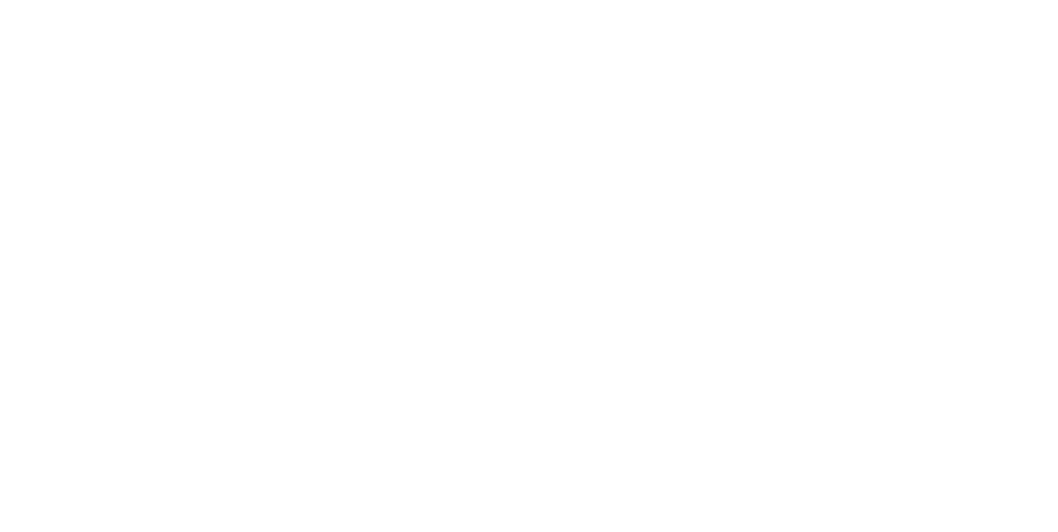 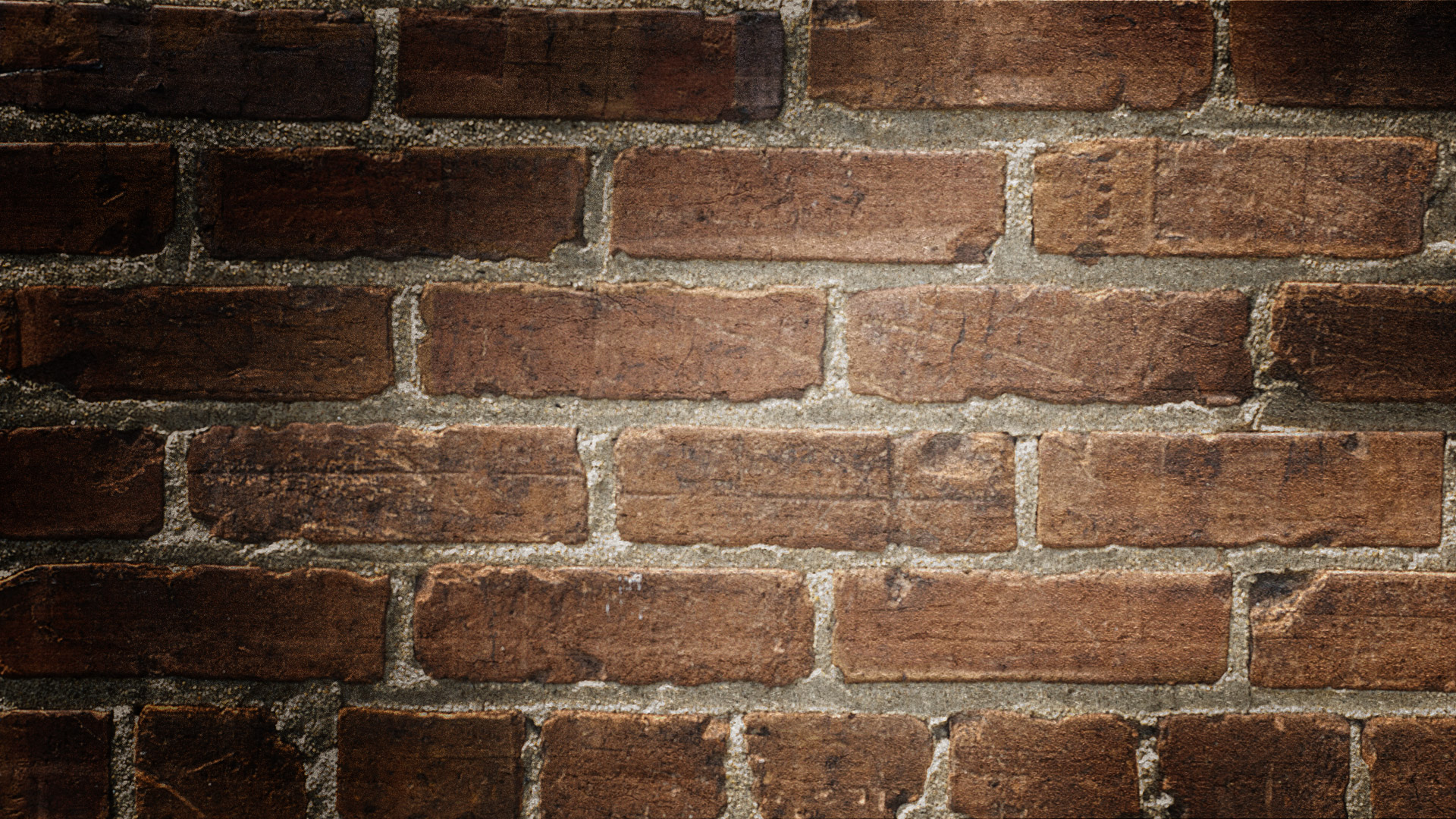 The Police Action
Scene preservation
Unloading the vessel 
Records 
Statements
Audit and Control of scene
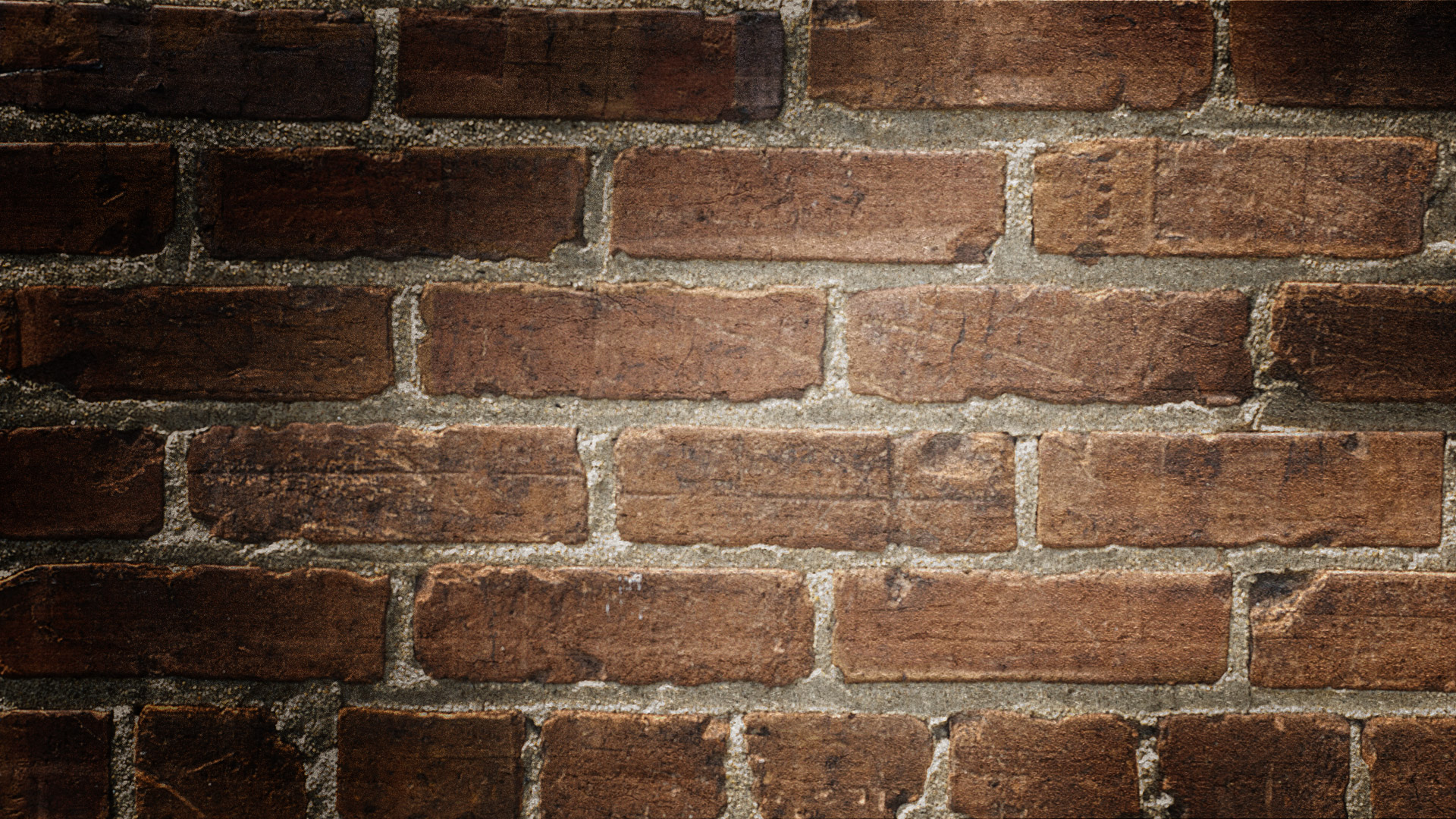 The Police
Scene of crimes input

What are the and HSE police supposed to do?

Work related death protocol
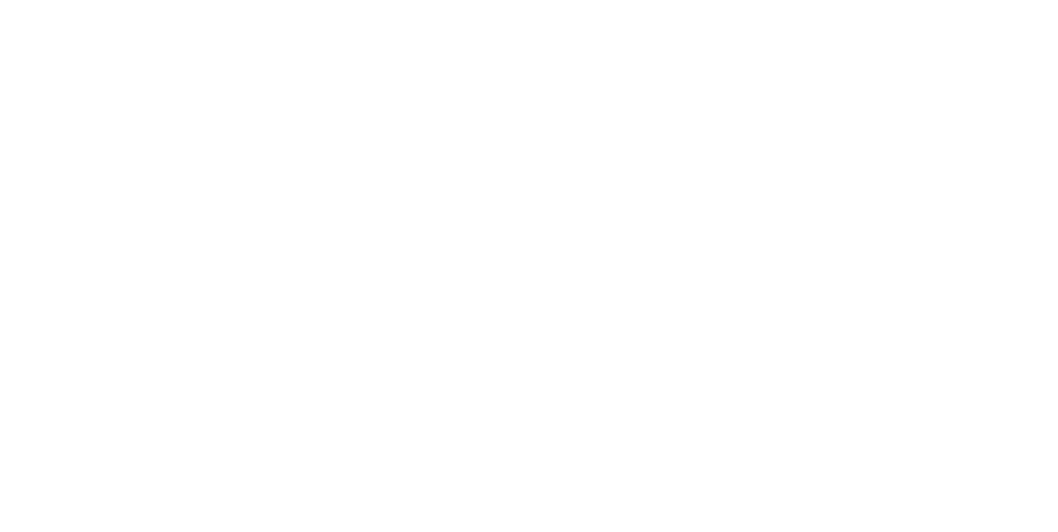 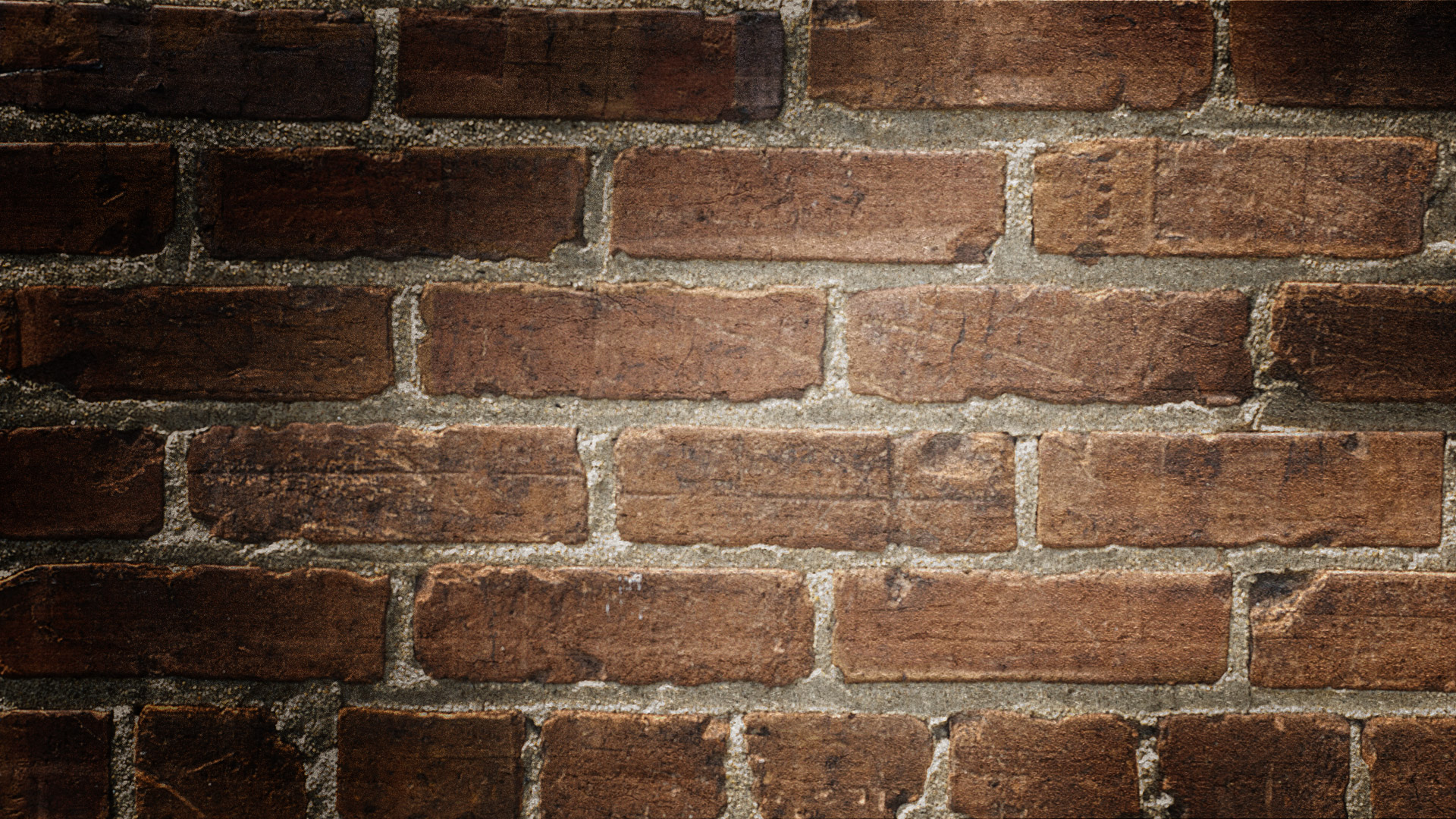 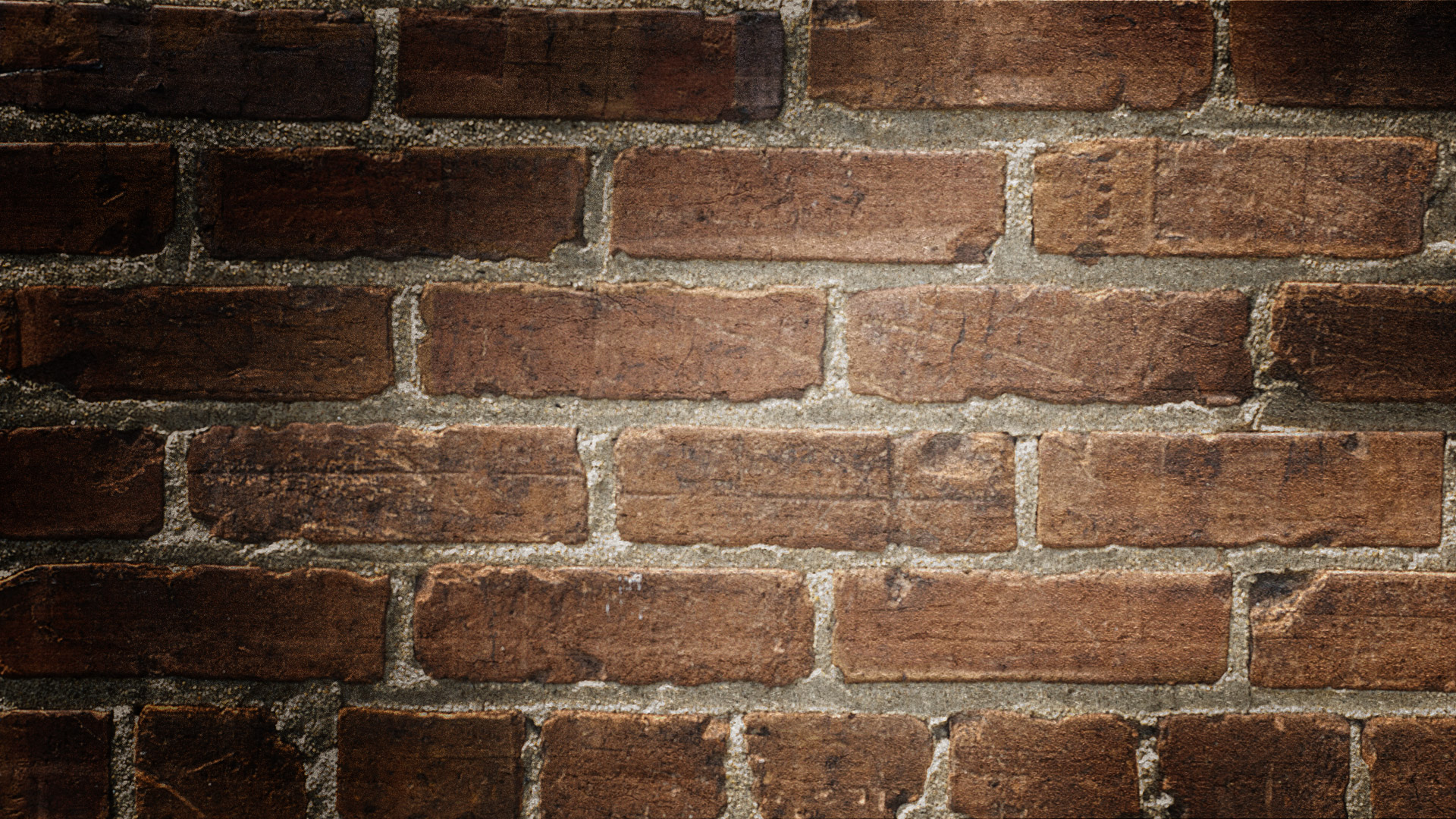 The HSE
The Police had attended the scene fairly Several hours were now to elapse before the HSE Inspector arrived. 
In the meantime Simon’s lifeless body remained in situ in the hold while work carried on
The HSE
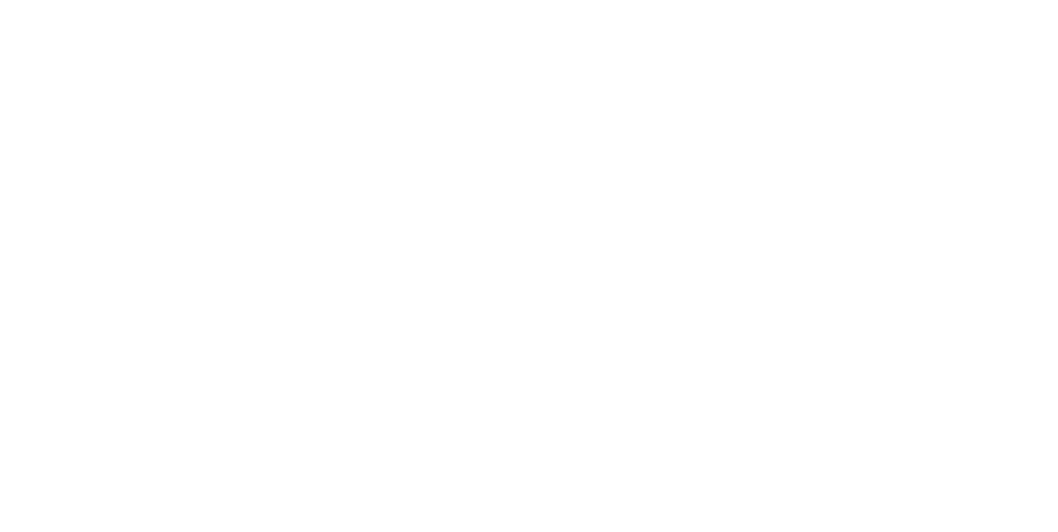 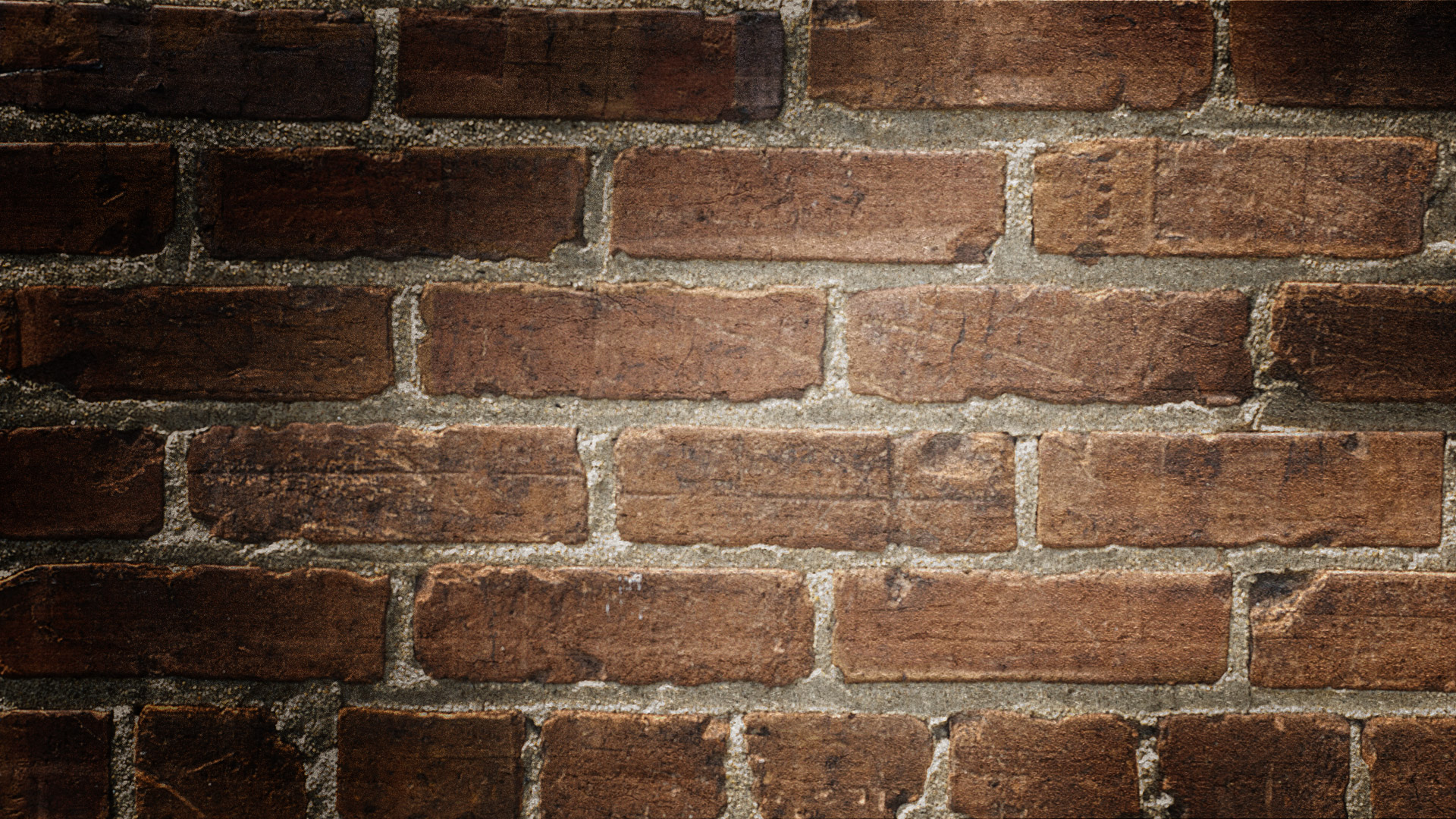 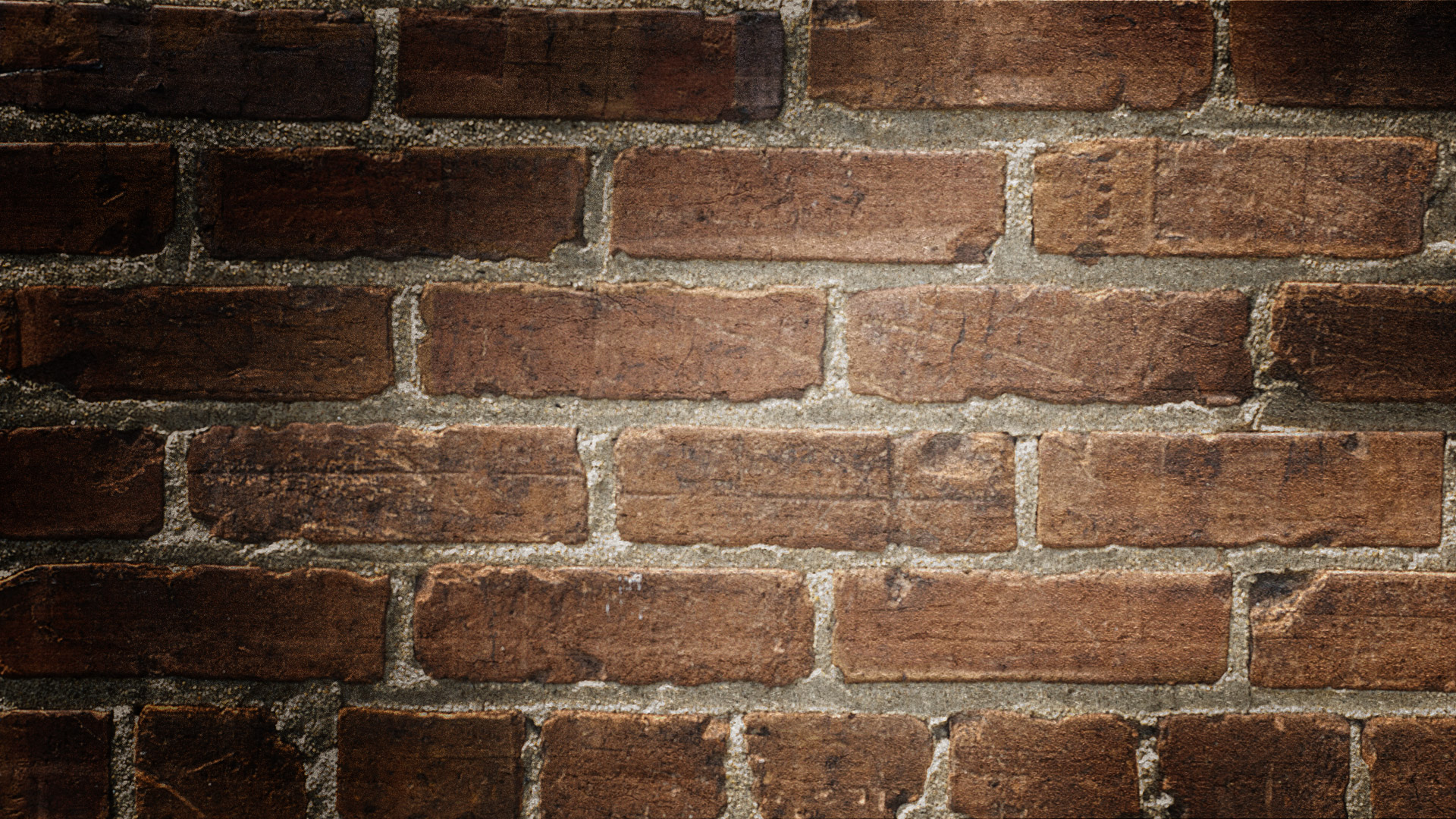 Failure
No trained forensic investigators attended the scene
The unloading caused the remaining cargo to shift making it difficult to recover Simon’s body
No facilities
James Martell was absent and was not seen for several days
No facilities were arranged on the site for the HSE when they returned to examine the crane
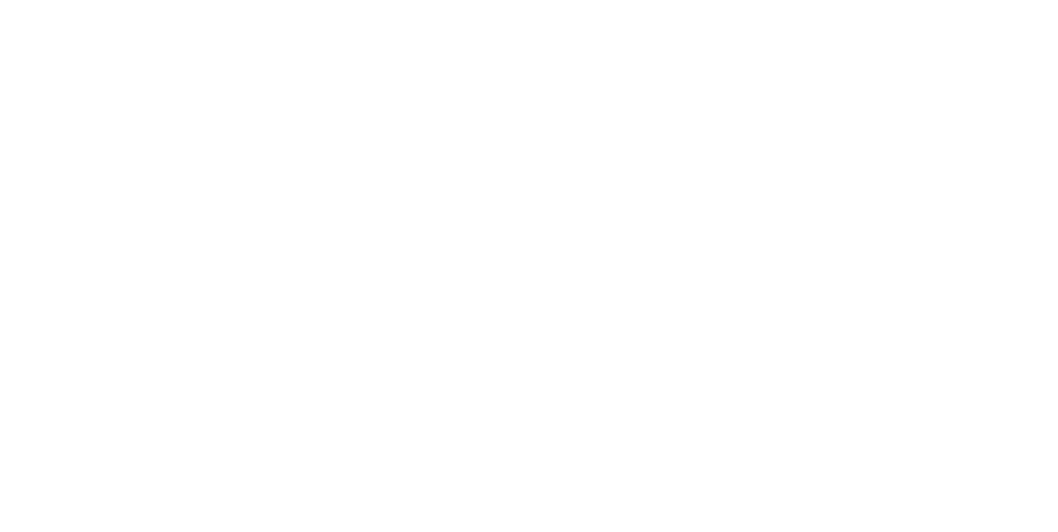 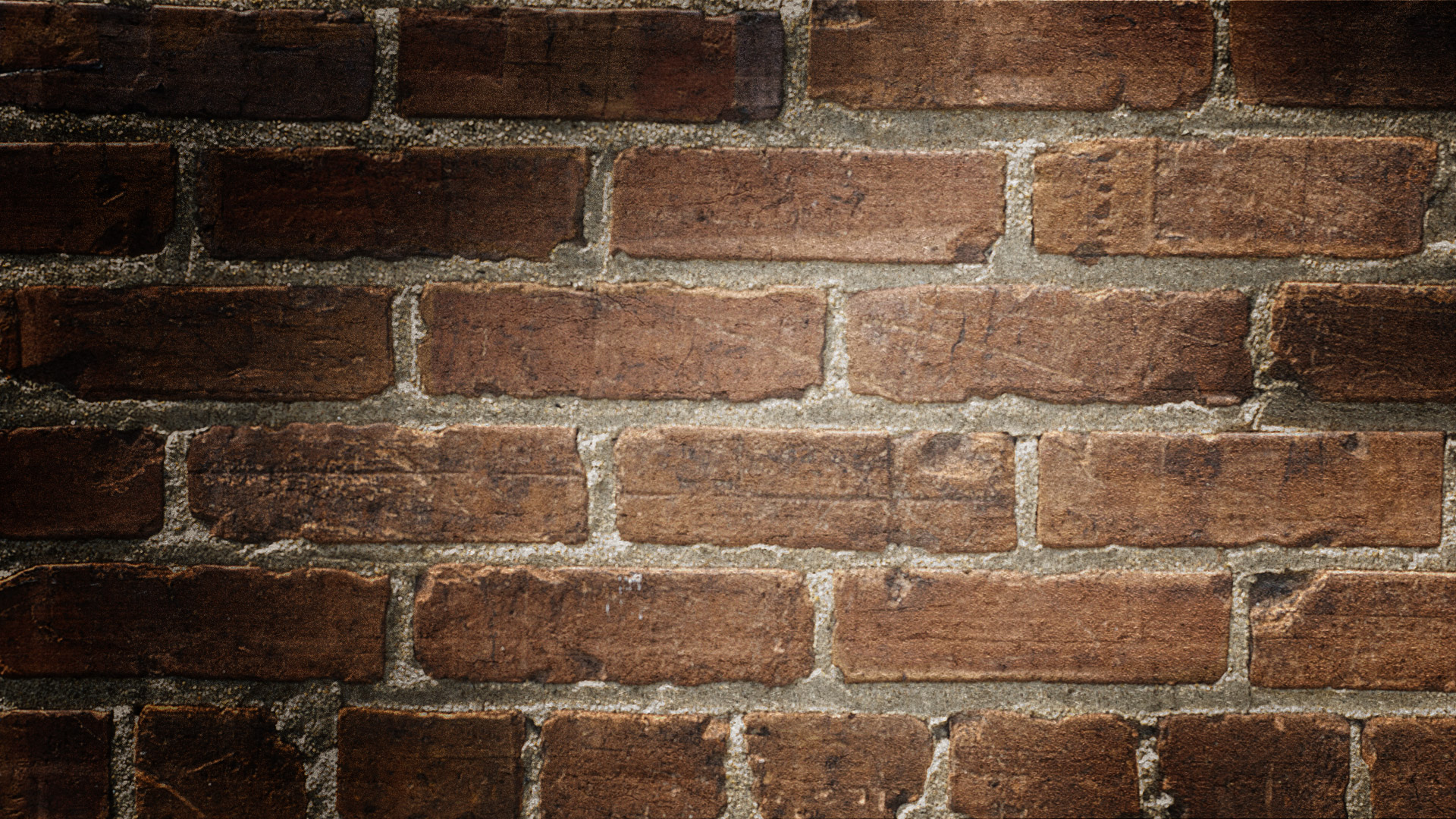 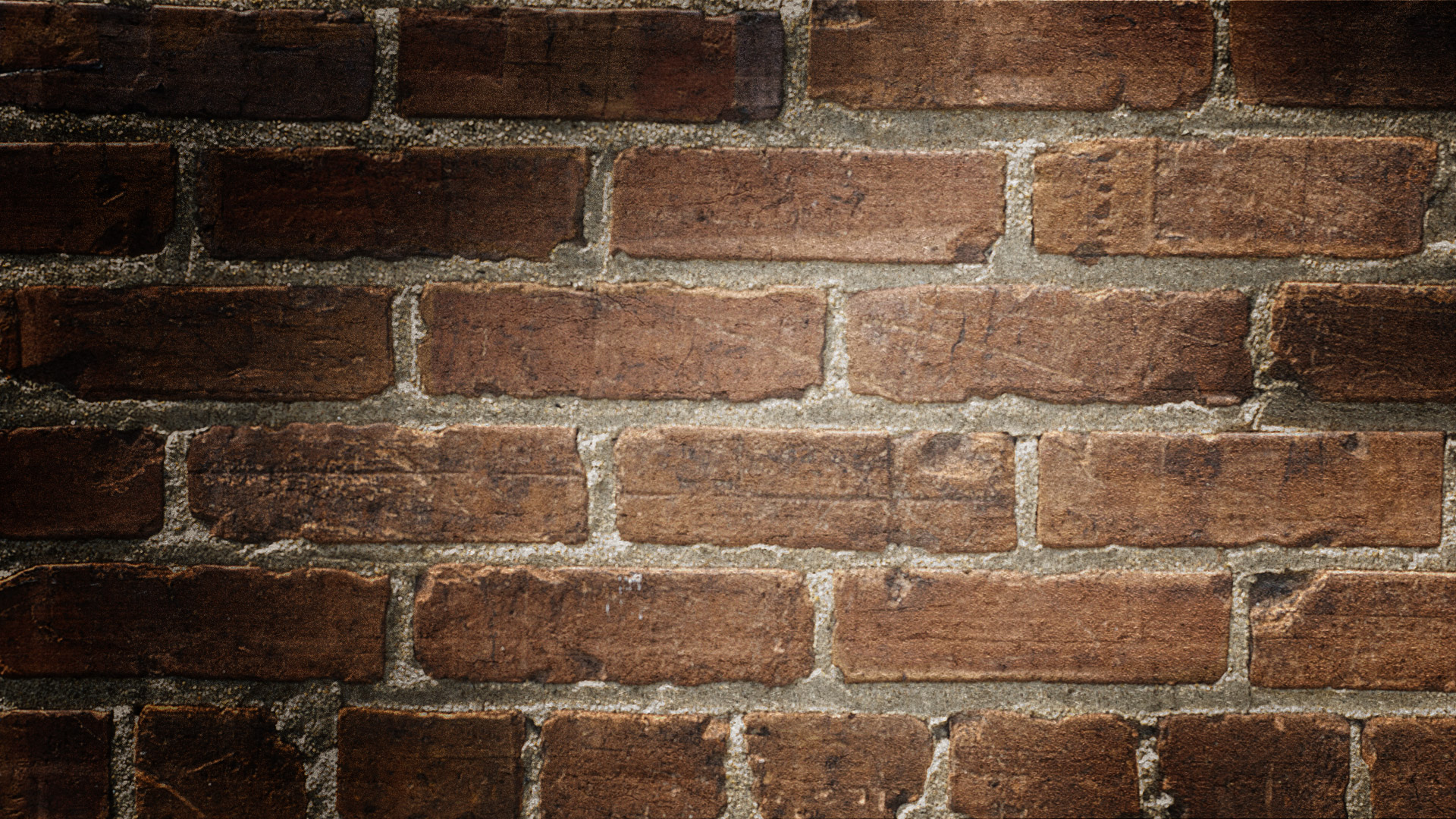 Slow Progress
An initial HSE enquiry followed
Problems and communication
issues
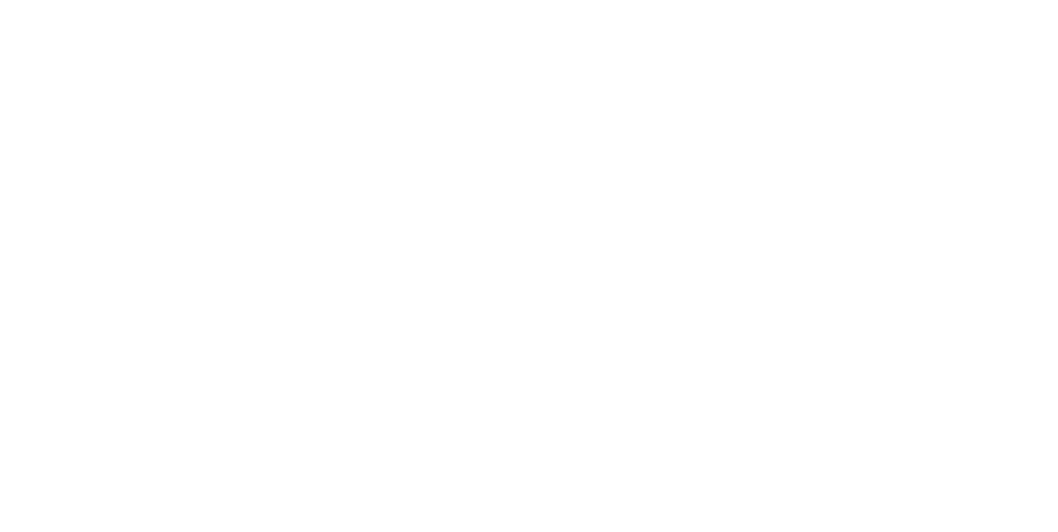 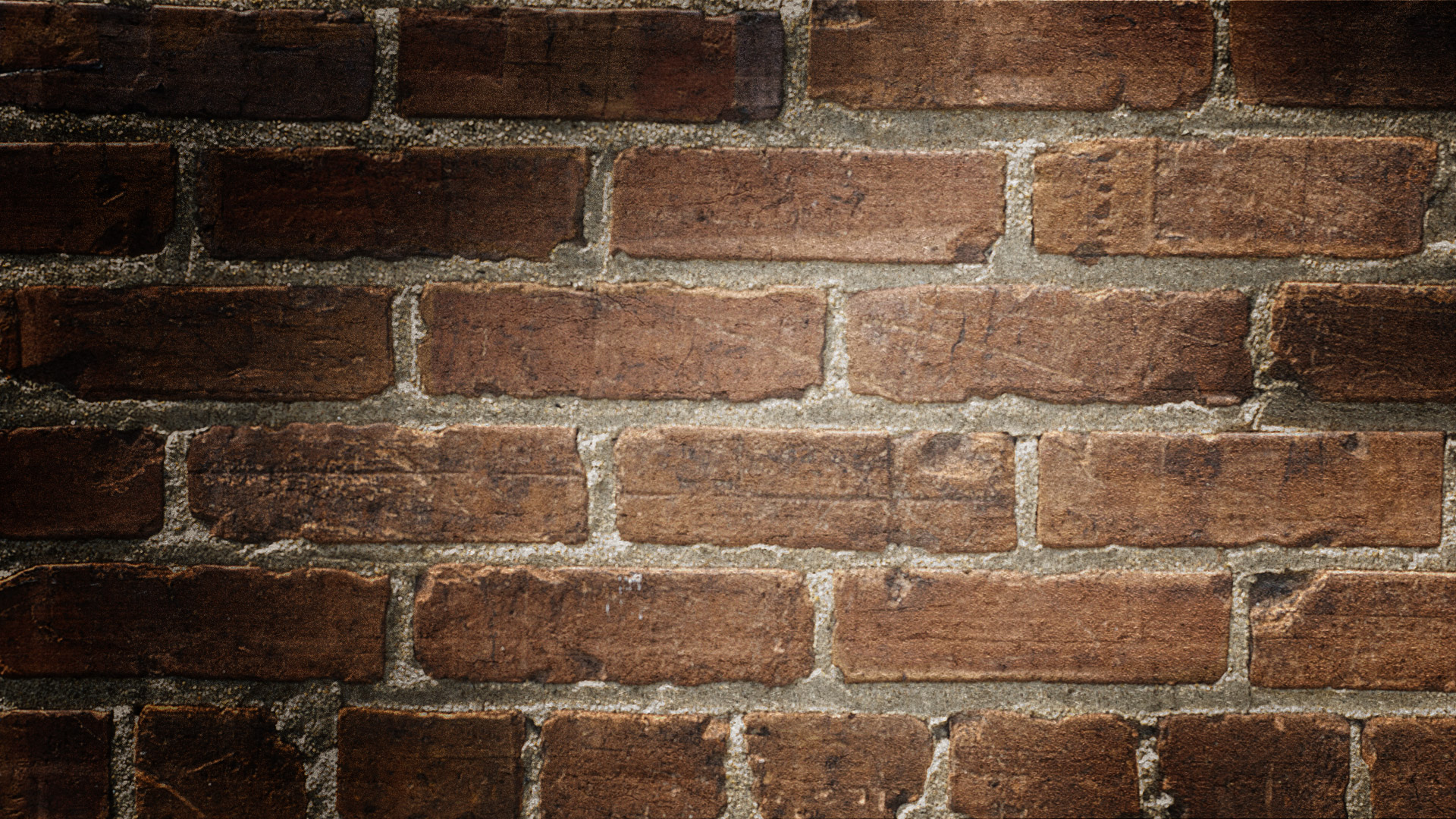 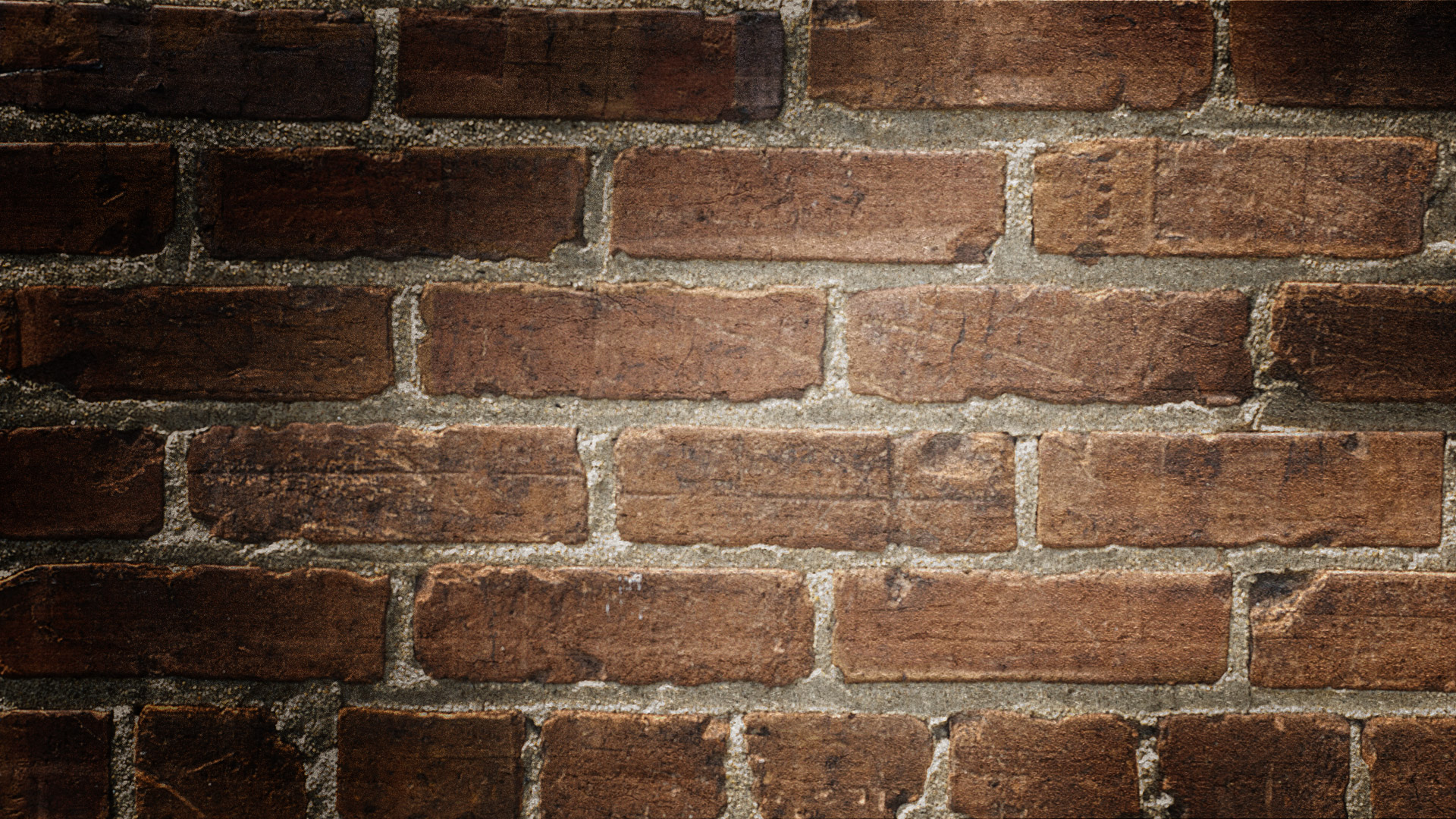 Things begin to move
Finally, six weeks after the event the HSE called in the CID to assist with the enquiry
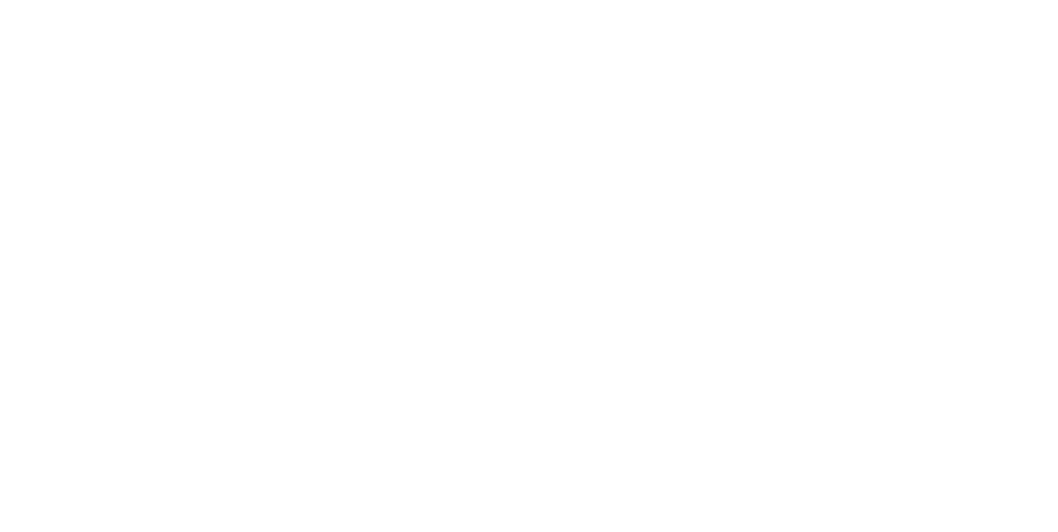 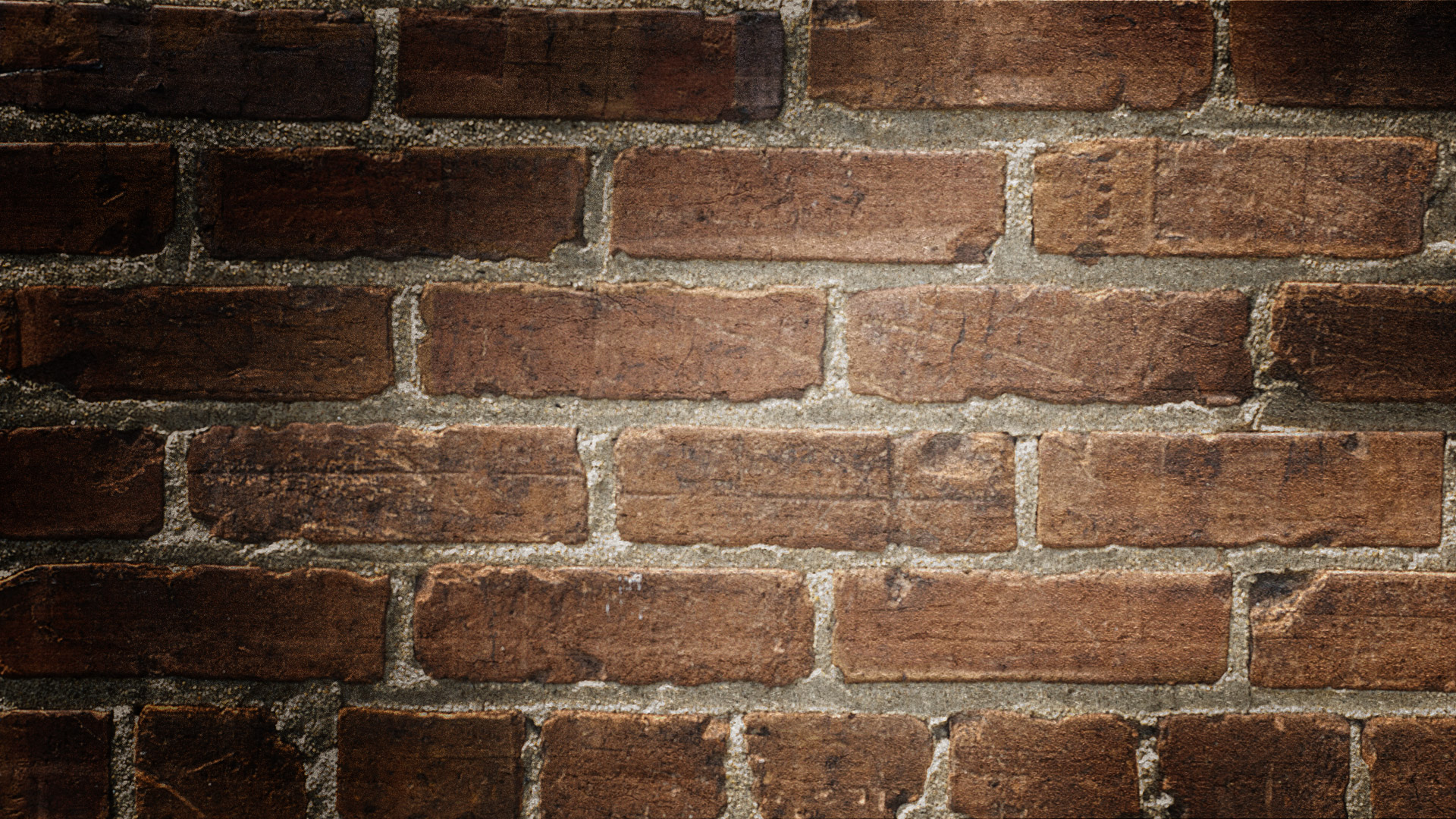 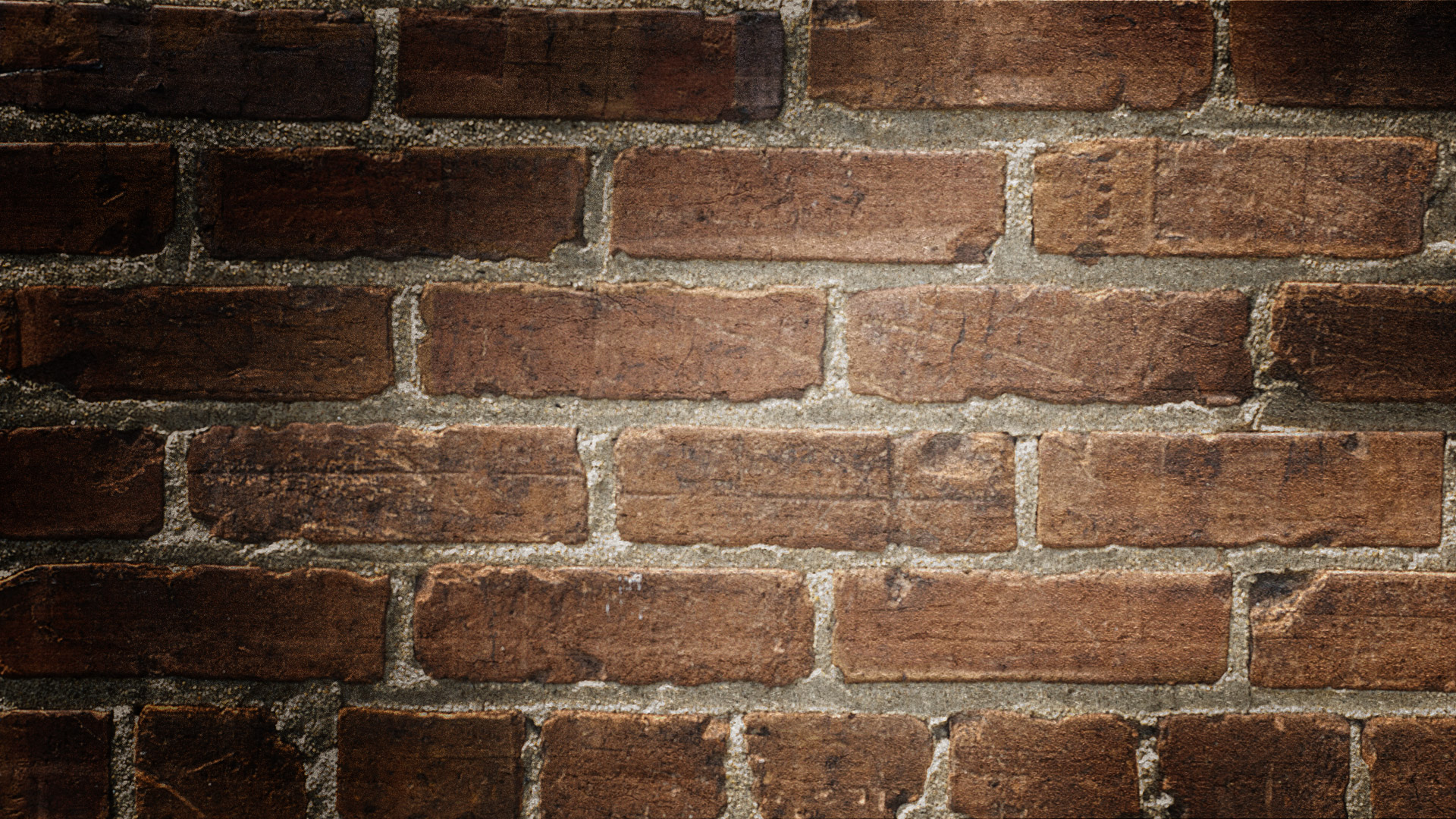 Simon’s Parents
Simon’s parents were only ever advised verbally about the progress of the investigation
Telephone calls
Family Liaison Officer
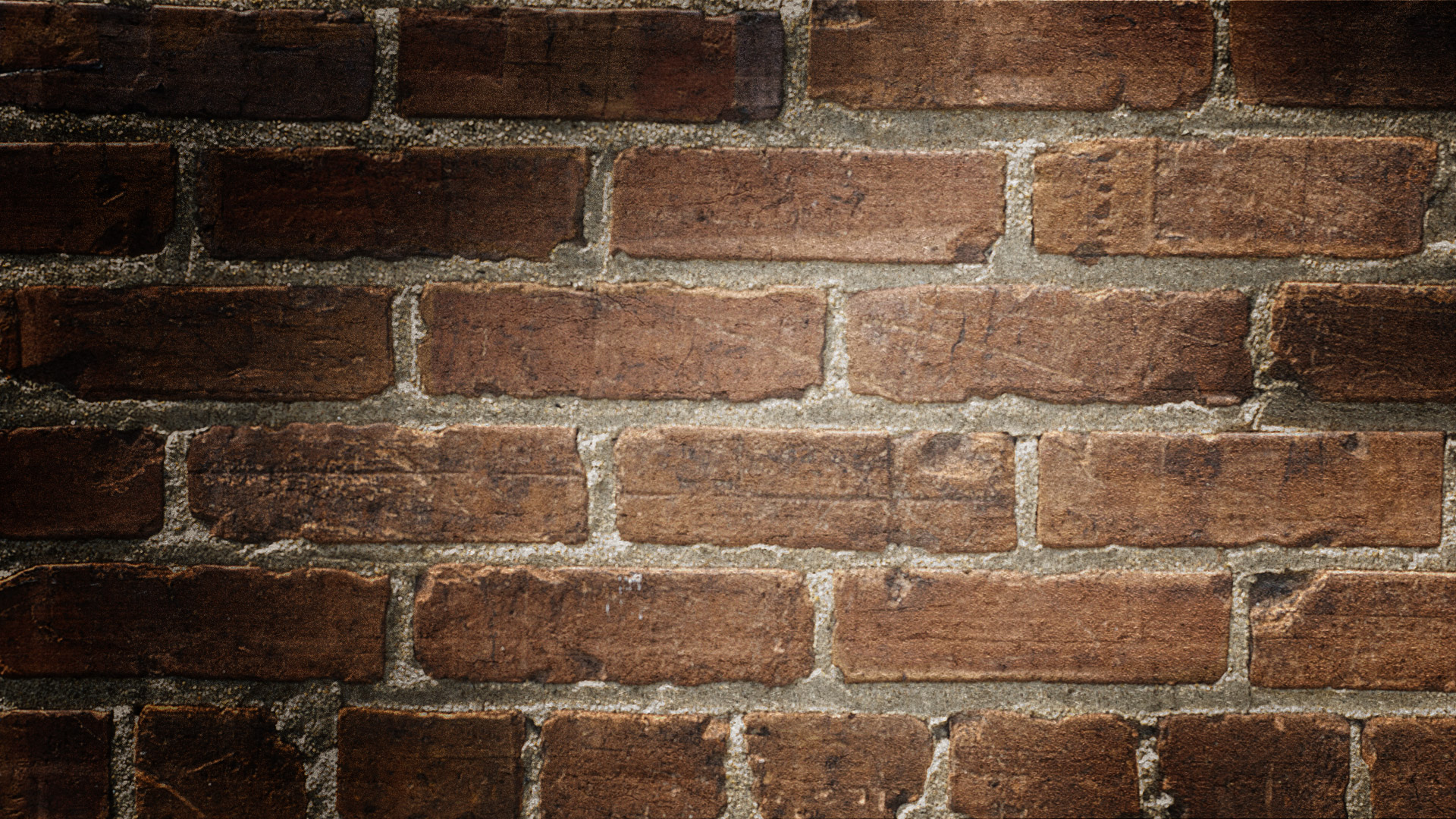 The CPS
After the joint HSE/CID investigation the possibility of corporate manslaughter was finally identified. 
Unfortunately the Crown Prosecution Service did not agree and decided not to take any further action
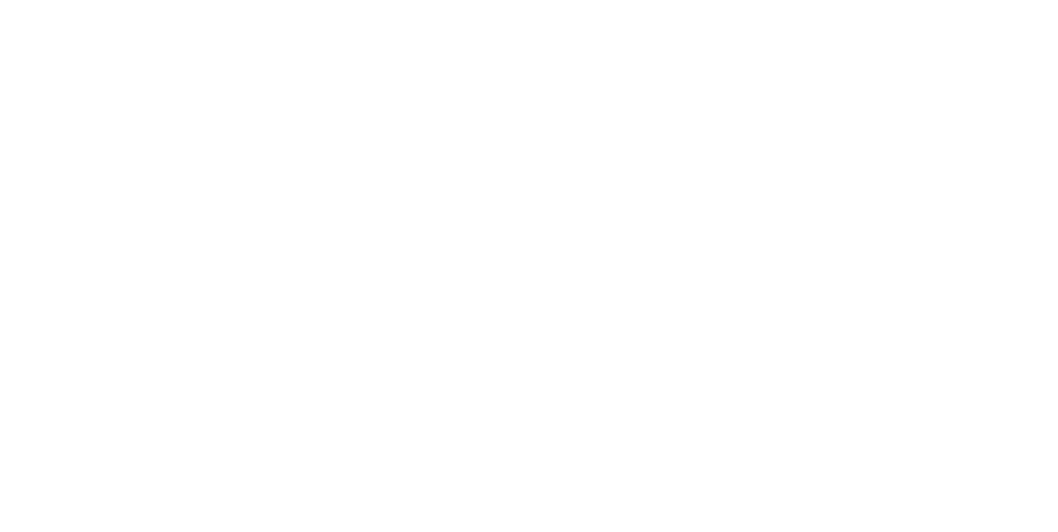 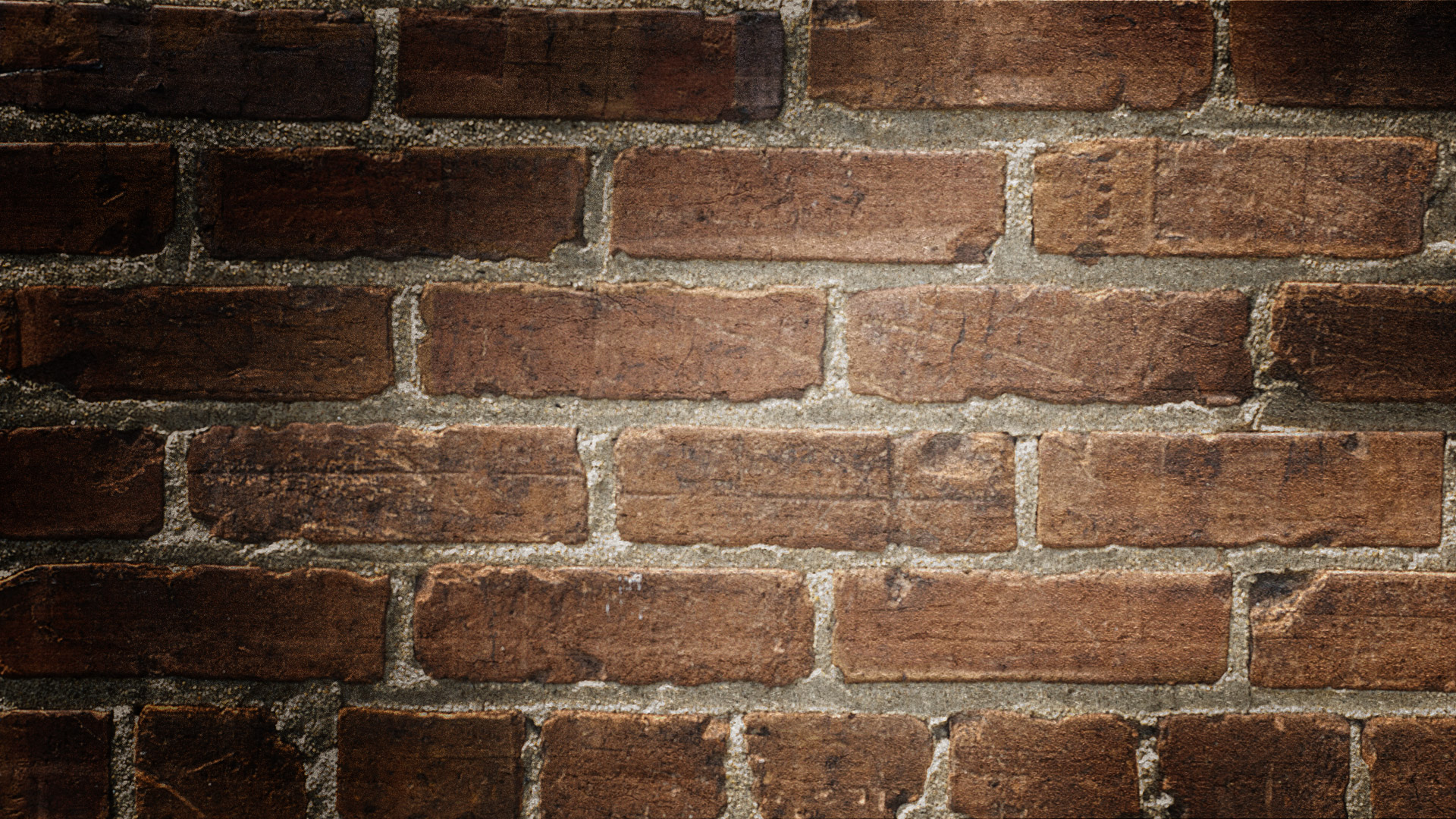 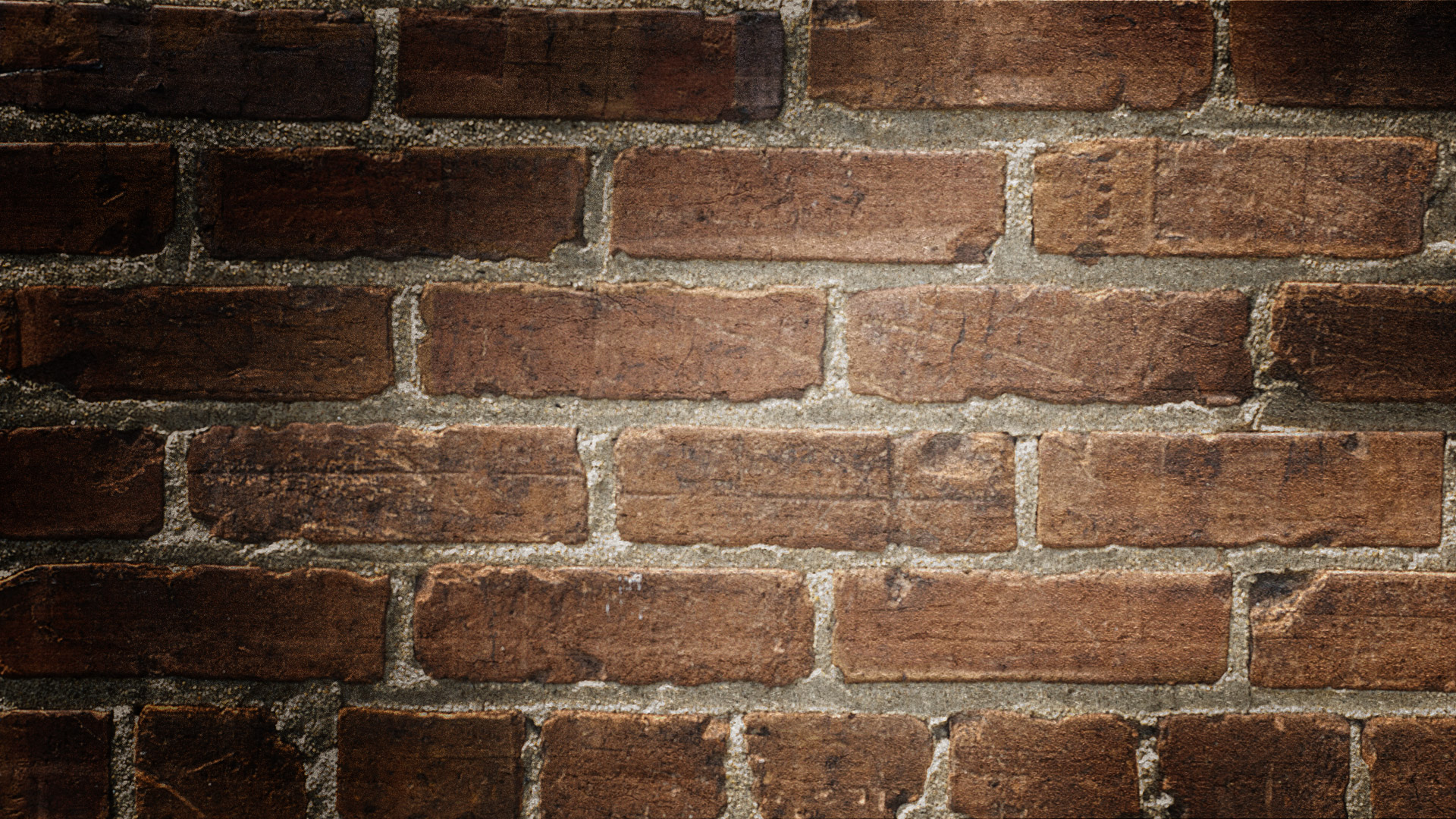 The Campaign
Campaigning by Simon’s friends and family resulted in a judicial review
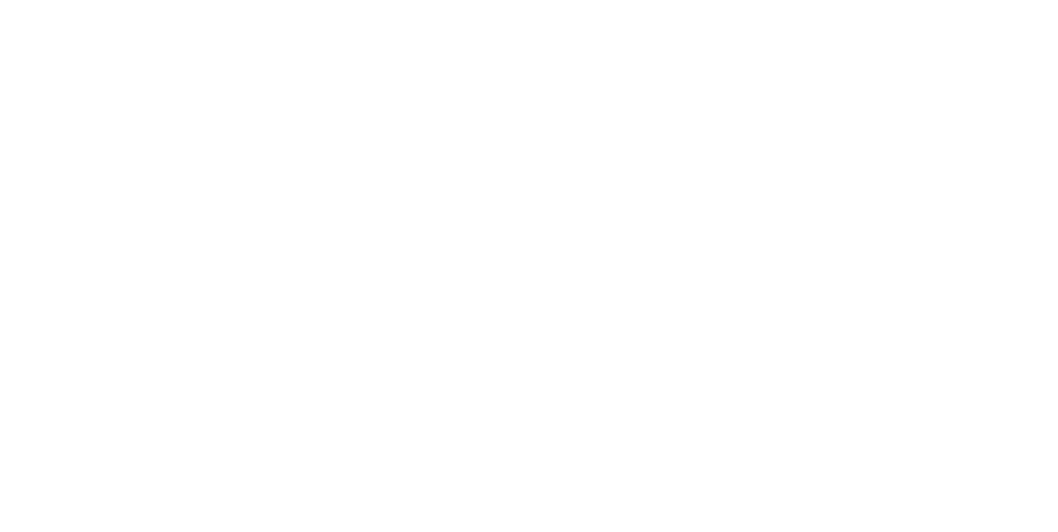 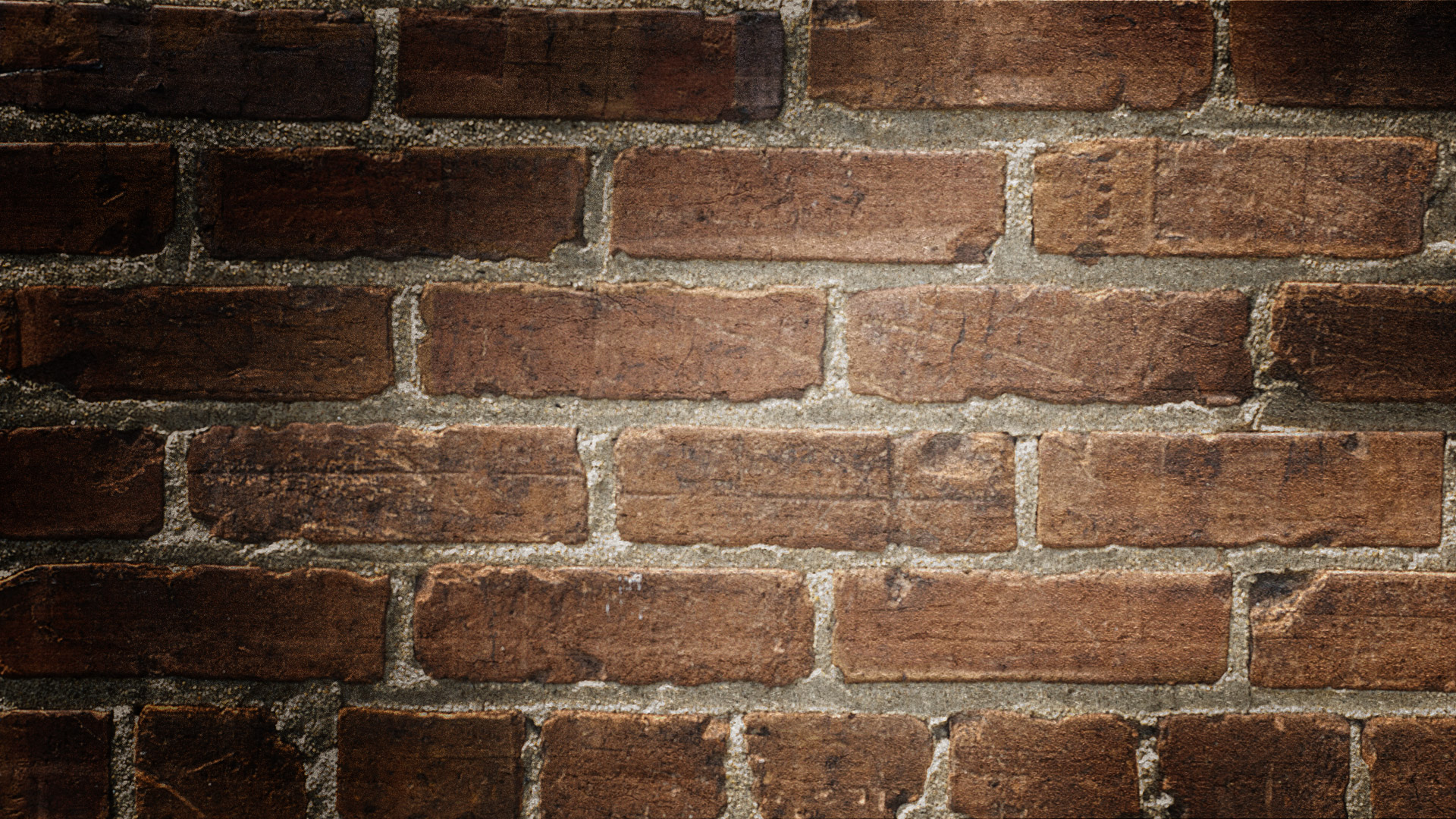 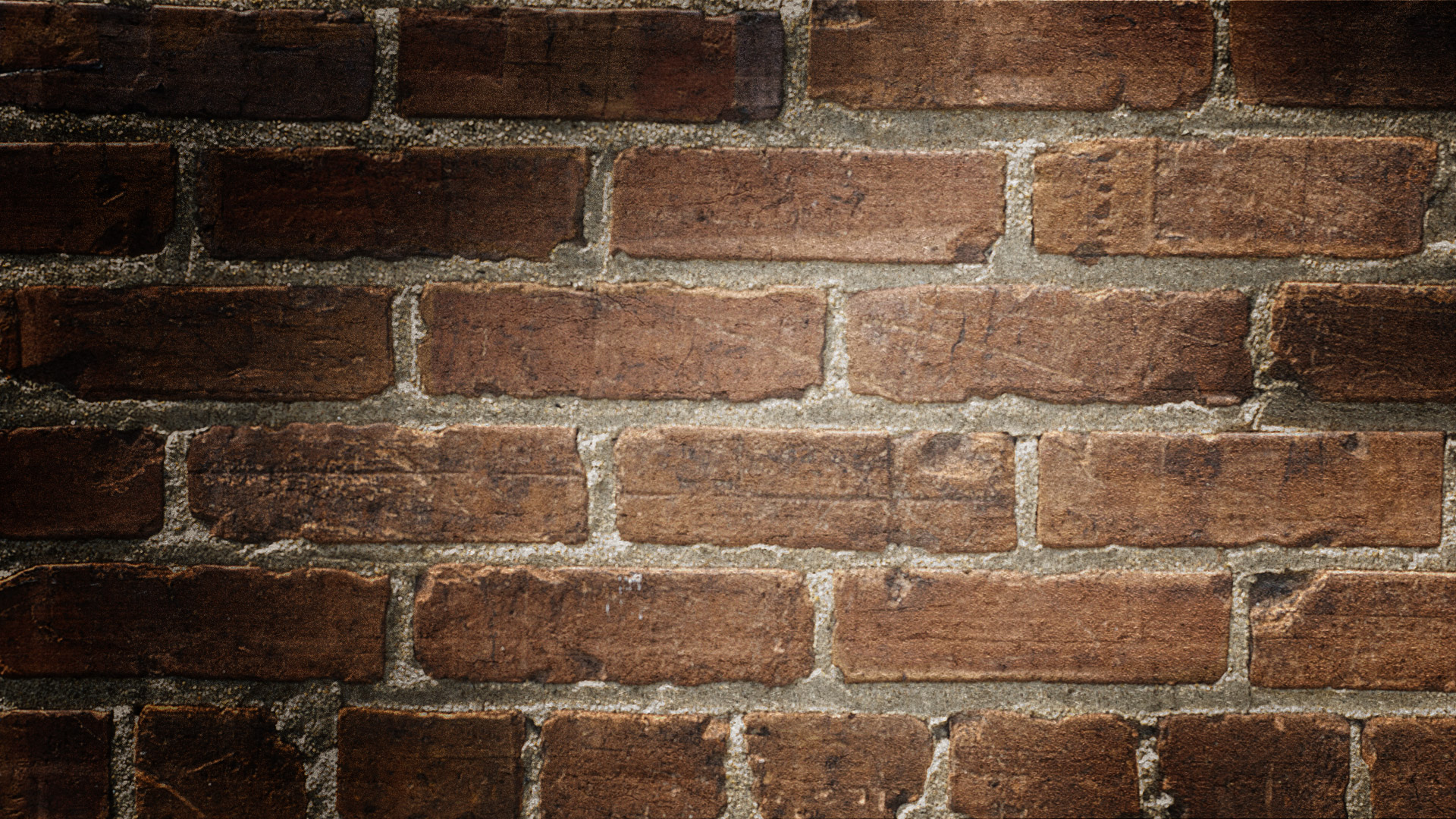 The Verdict
On the 29th November 2001 a jury cleared general manager Martell and Euromin of manslaughter
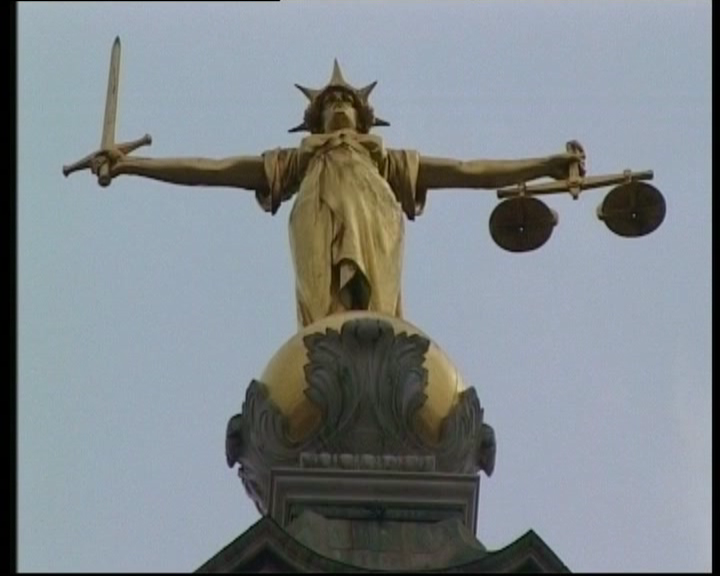 The Verdict
They found the company guilty of two crimes relating to Health and Safety breaches which they considered had led directly to Simons’ death
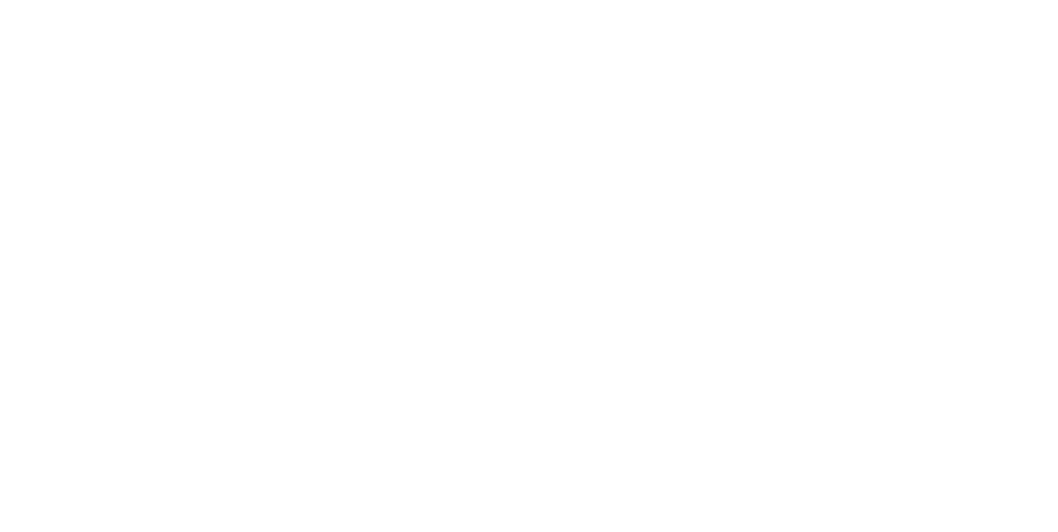 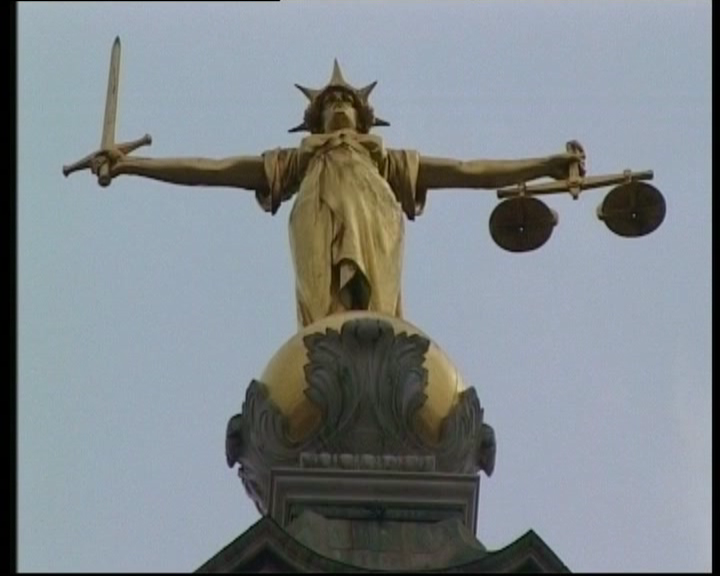 The Verdict
Failing to ensure their employees health, safety and welfare and failing to conduct a risk assessment on the grab
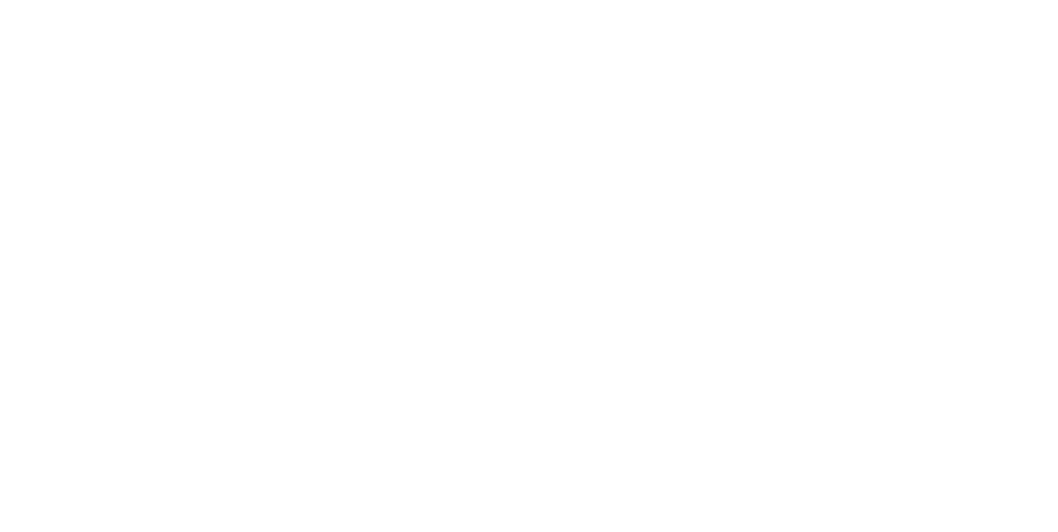 The Fine
The company was fined 
Just £50,000.
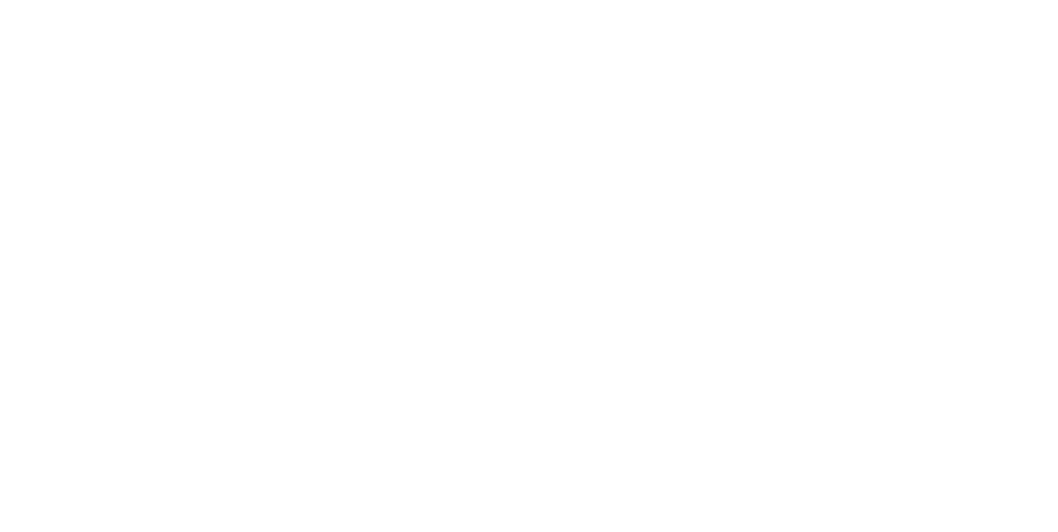 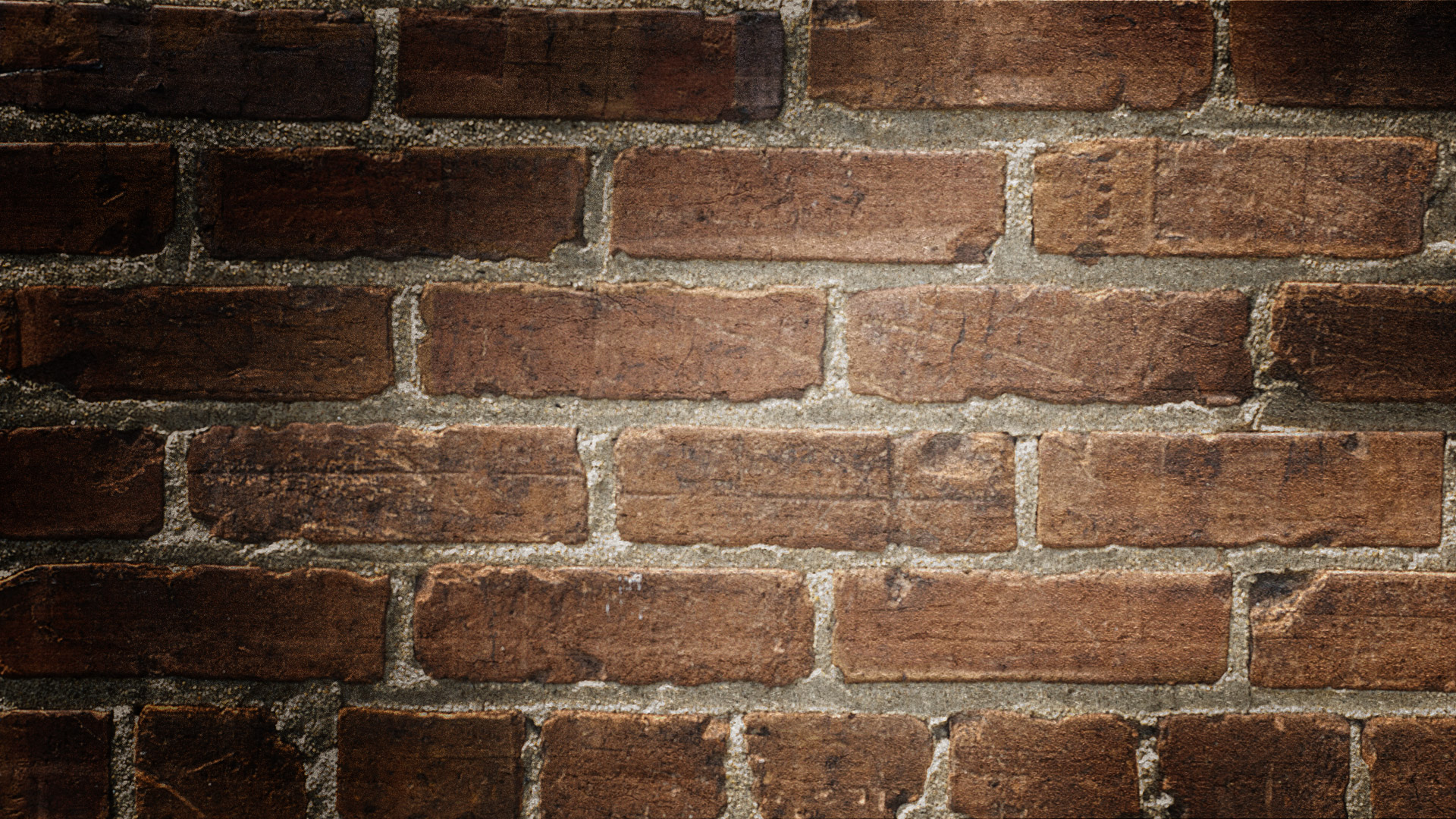 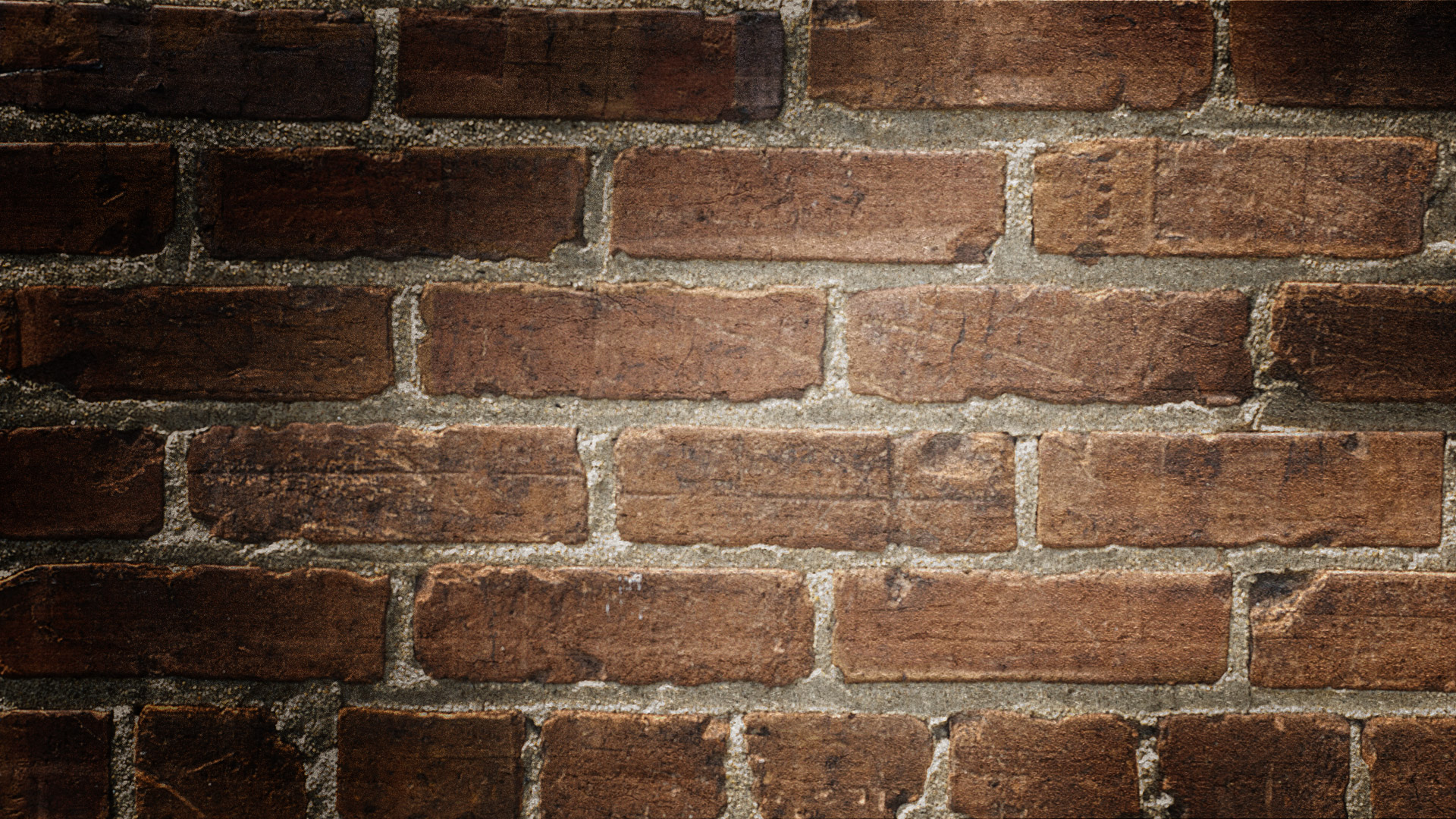 The Outcome
Workers Memorial Day  
28th April
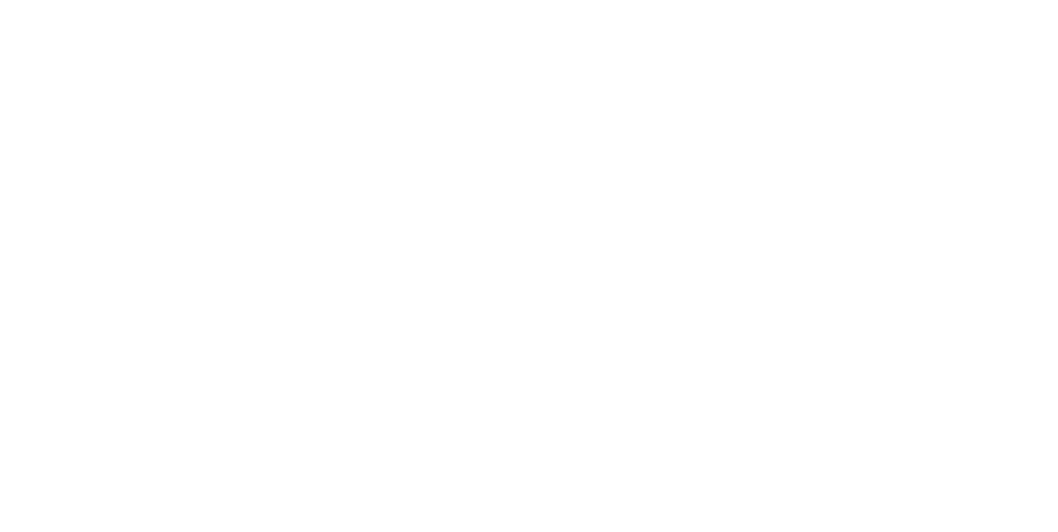 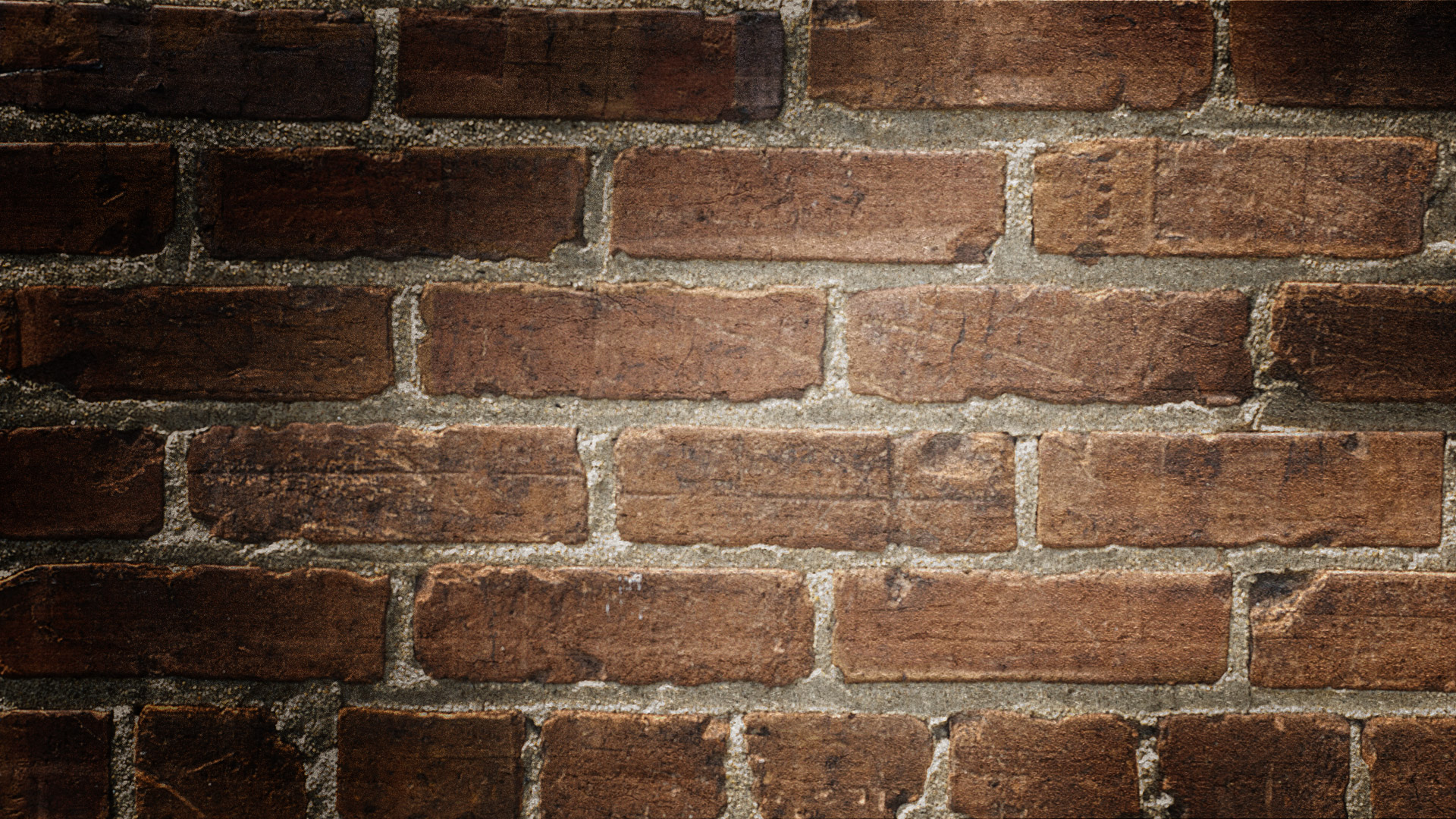 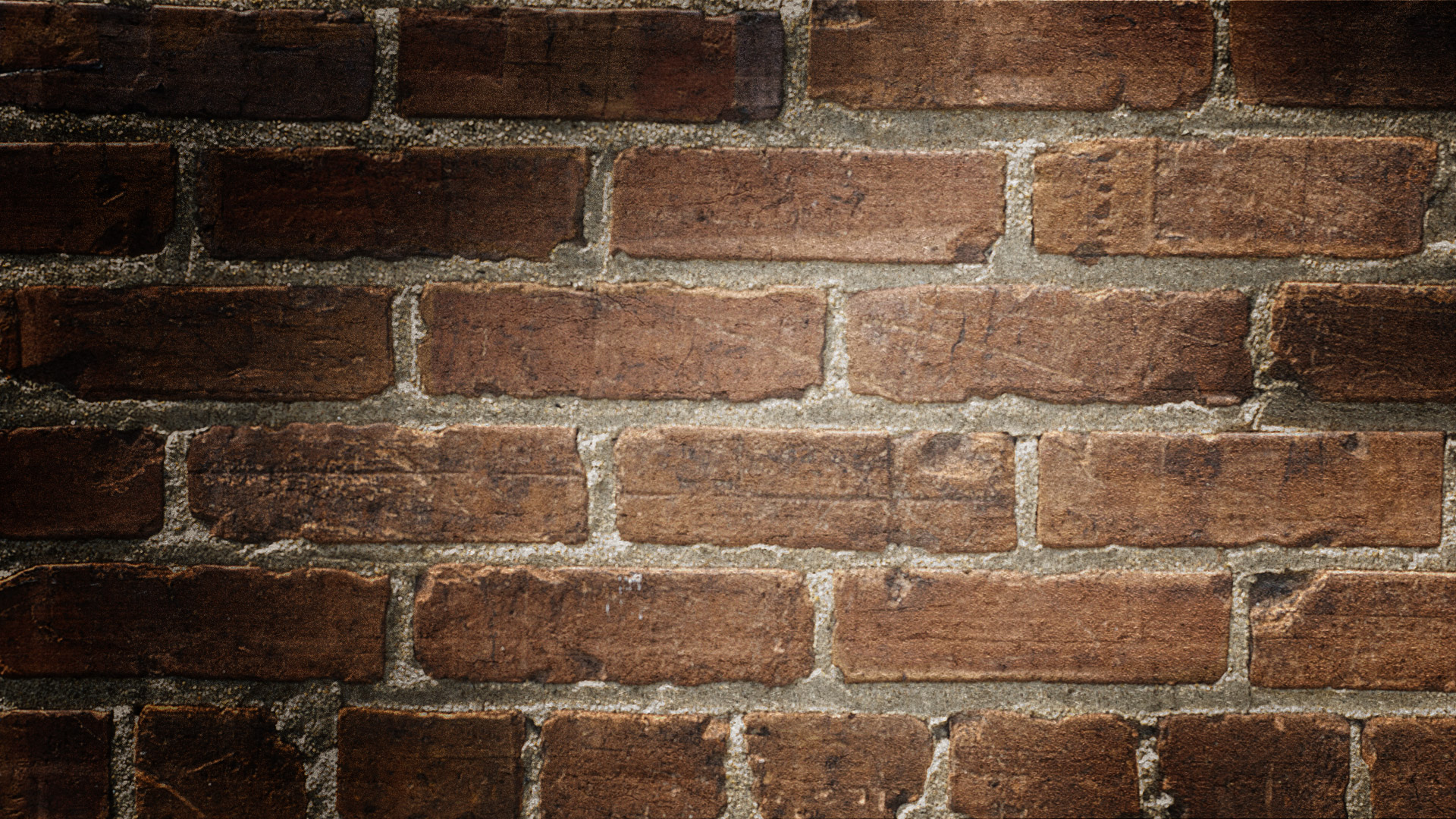 Simon JonesSeptember 1973-April 1998
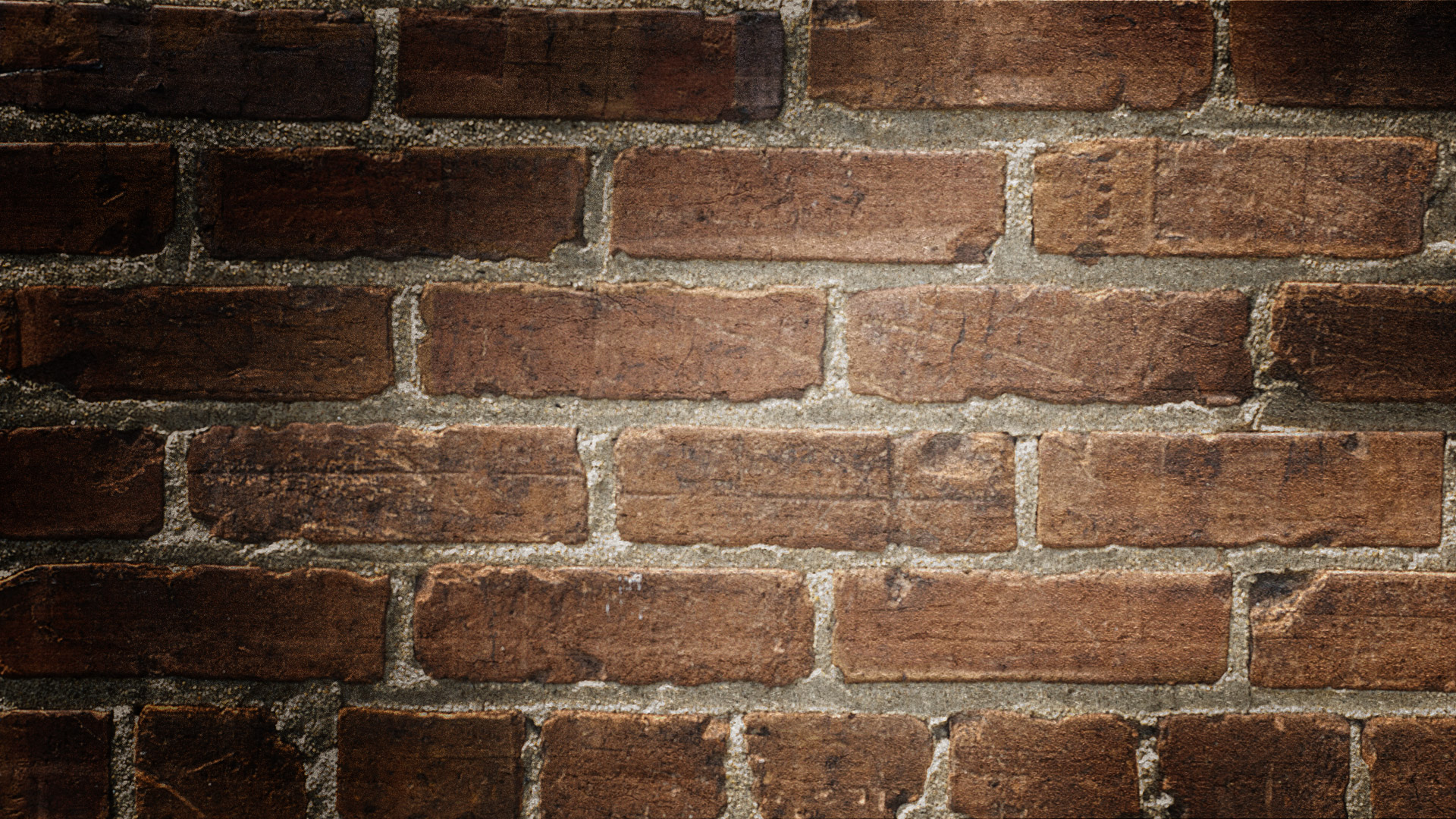 Suppose it was one of your members